New Sevens from NWL23
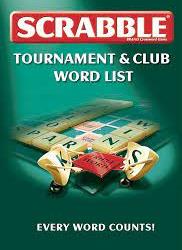 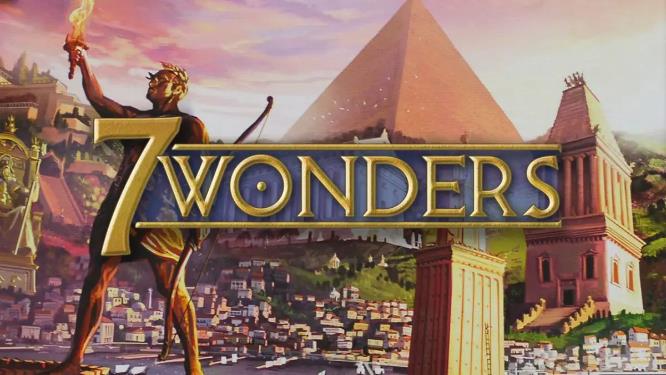 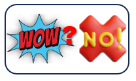 With notations regarding the 30 “sevens” NOT recognized by WGPO/WOW24
[Speaker Notes: .]
SEVENS
IF the above word does NOT show numbered Scrabble tiles, 
   then make sure you view your downloaded version in PowerPoint or KeyNote
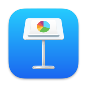 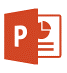 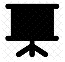 Use PowerPoint or Keynote in  FULL SCREEN “SLIDE SHOW” mode    	on your LAPTOP or DESKTOP for best results
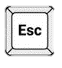 When you see the “ESCAPE KEY” ICON          check speaker notes for additional information 	by hitting the escape key
2
[Speaker Notes: .]
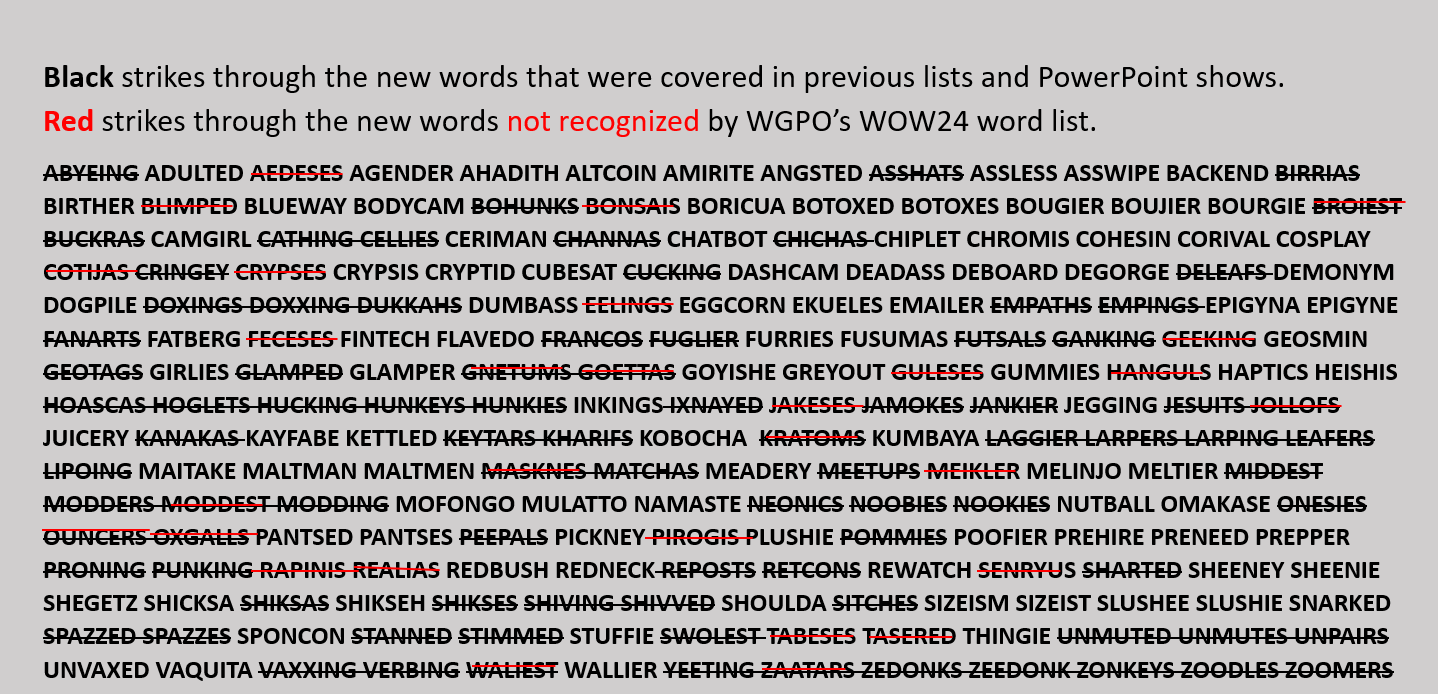 3
?
A D D E L T U
ONE WORD
4
[Speaker Notes: .]
ADULTED
ADULTED: v. DID THINGS CHARACTERISTIC OF A MATURE INDIVIDUAL (ADULTING)
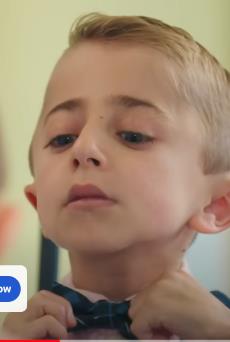 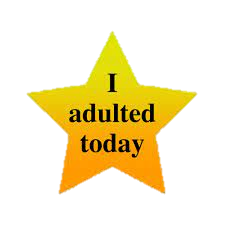 5
[Speaker Notes: .]
?
A D E E E S S
ONE WORD
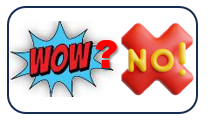 6
[Speaker Notes: .]
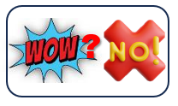 AEDESES
AEDESES: NWL23 pl. of AEDES, A GENUS OF MOSQUITOES
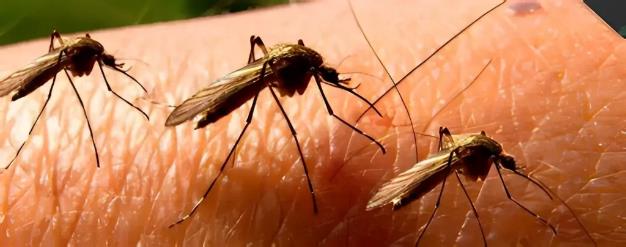 7
[Speaker Notes: .]
?
A D E E G N R
SIX  WORDS
8
[Speaker Notes: .]
You could play
DRS
ANGERED
DERANGE
D
_
ENRAGED
GRENADE
S
or
GRANDEE
S
But why not play
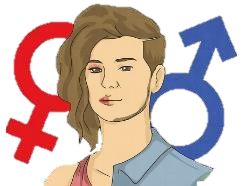 _
AGENDER
AGENDER: adj. NOT HAVING GENDER
9
[Speaker Notes: .]
?
A A D H H I T
ONE WORD
10
[Speaker Notes: .]
_
AHADITH
AHADITH: n. A RECORD OF THE SAYINGS OF MUHAMMED
(also HADITH/S but apparently AHADITH does not take an S)
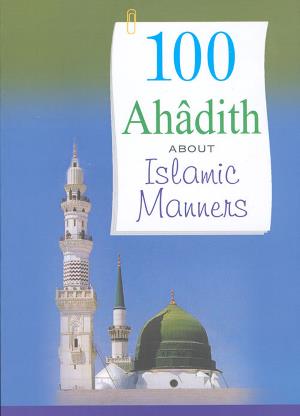 11
[Speaker Notes: .]
?
A C I L N O T
ONE WORD
12
[Speaker Notes: .]
ALTCOIN
S
ALTCOIN: AN ALTERNATIVE CRYPTOCURRENCY
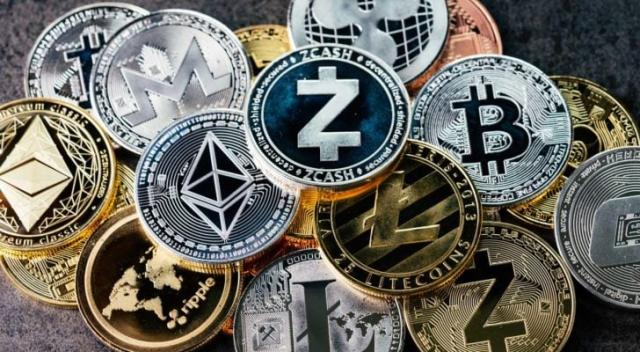 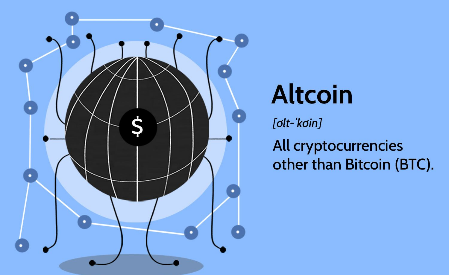 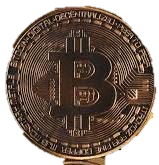 13
[Speaker Notes: .]
?
A E I I M R T
TWO  WORDS
14
[Speaker Notes: .]
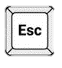 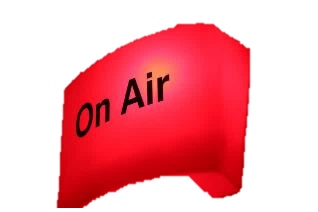 You could play
AIRTIME
S
AIRTIME: n. THE TIME WHEN A BROADCAST BEGINS
But why not play
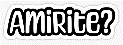 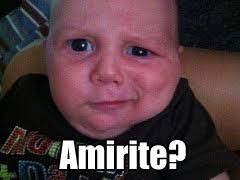 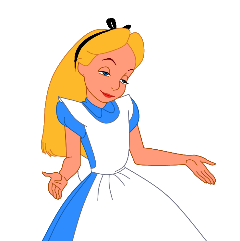 AMIRITE
AMIRITE: interj. “AM I RIGHT” (also AMIRIGHT)
15
[Speaker Notes: Amirite is an internet slang spelling of the rhetorical tag question am I right? 
Shift + F5 to return to full screen]
?
A D E G N S T
THREE  WORDS
16
[Speaker Notes: .]
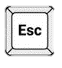 You could play
DANGEST
DANGEST: MOST WRETCHED, NASTY, ACCURSED
_
STANGED
or
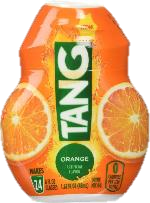 STANGED: v. PAST TENSE OF STANG,         
TO STING (STANGS, STANGED, STANGING)
ANGSTED
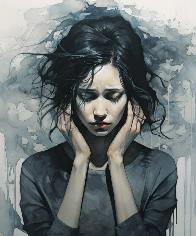 Instead play:
ANGSTED: v.  EXPERIENCED ANXIETY (ANGSTING)
17
[Speaker Notes: TANGED: v. PROVIDED WITH A PUNGENT FLAVOR (TANG, TANGS, TANGING)
Shift + F5 to return to full screen]
?
A E L S S S S
ONE WORD
18
[Speaker Notes: .]
M P
ASSLESS
ASSLESS: NOT COVERING THE BUTTOCKS
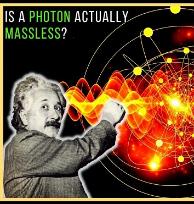 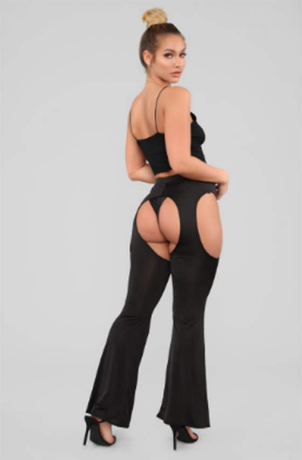 MASSLESS: adj. HAVING NO MASS
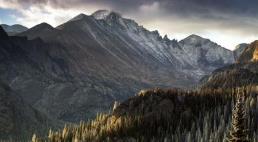 PASSLESS: adj. INCAPABLE OF BEING TRAVELLED OVER OR THROUGH
19
[Speaker Notes: .]
?
A E I P S S W
ONE WORD
20
[Speaker Notes: .]
ASSWIPE
S
ASSWIPE: A DETESTABLE PERSON
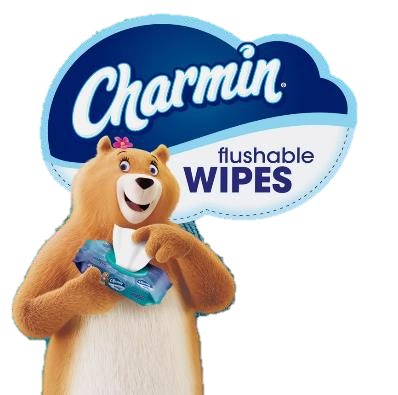 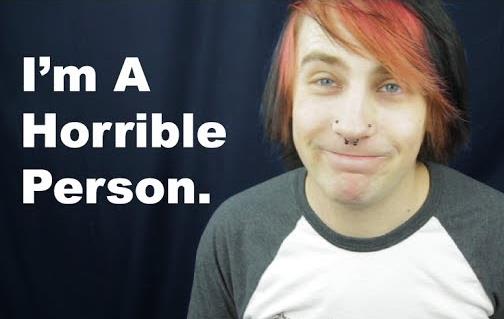 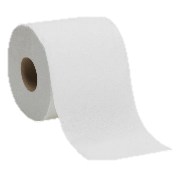 21
[Speaker Notes: .]
?
A B C D E K N
ONE WORD
22
[Speaker Notes: .]
BACKEND
S
BACKEND: A PART OF SOFTWARE NOT DIRECTLY ACCESSIBLE TO THE USER
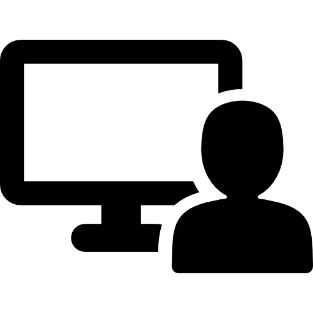 ?
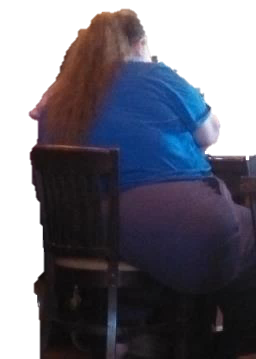 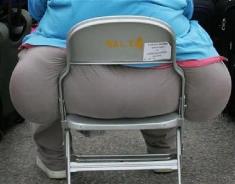 23
[Speaker Notes: .]
?
B E H I R R T
TWO  WORDS
24
[Speaker Notes: .]
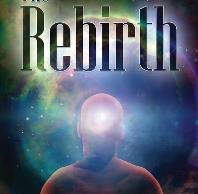 You could play
REBIRTH
P
S
But why not play
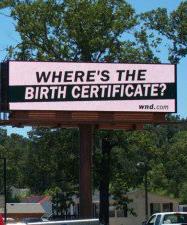 BIRTHER
S
BIRTHER: n. A TYPE OF CONSPIRACY THEORIST
25
[Speaker Notes: .]
?
B D E I L M P
ONE WORD
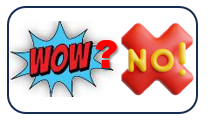 26
[Speaker Notes: .]
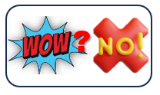 _
BLIMPED
BLIMPED: NWL23 v. ATE EXCESSIVELY (BLIMPING)
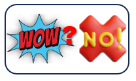 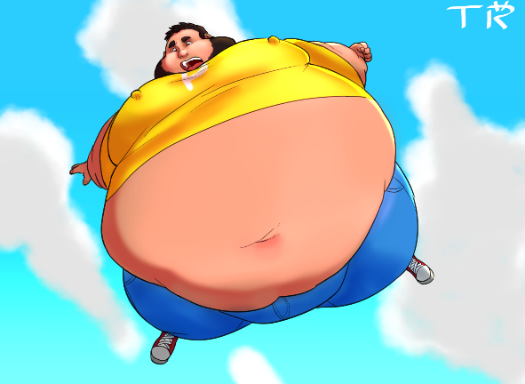 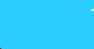 27
[Speaker Notes: .]
?
A B E L U W Y
ONE WORD
28
[Speaker Notes: .]
BLUEWAY
S
BLUEWAY: A WATER ROUTE             RESERVED FOR NONMOTORIZED CRAFT
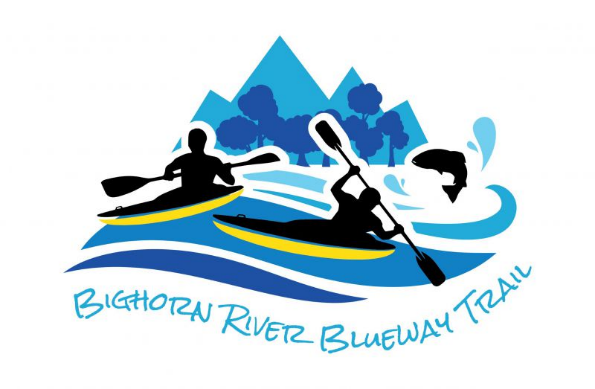 29
[Speaker Notes: .]
?
A B C D M O Y
ONE WORD
30
[Speaker Notes: .]
BODYCAM
S
BODYCAM: A VIDEO CAMERA MOUNTED ON THE FRONT OF A BODY
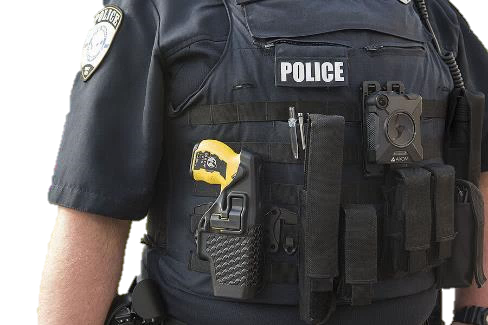 31
[Speaker Notes: .]
?
A B I N O S S
TWO  WORDS
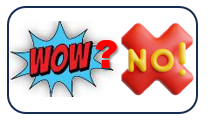 JUST 1 WORD
32
[Speaker Notes: .]
You could play
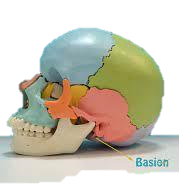 BASIONS
_
BASIONS: pl. of BASION, A PART OF THE SKULL
But why not play
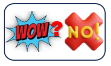 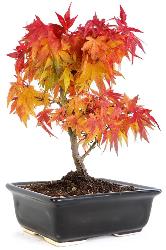 BONSAIS
_
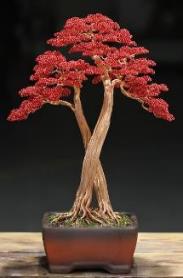 BONSAIS: NWL23 pl. of BONSAI, A POTTED SHRUB 	          THAT HAS BEEN DWARFED
33
[Speaker Notes: .]
?
A B C I O R u
TWO  WORDS
34
[Speaker Notes: .]
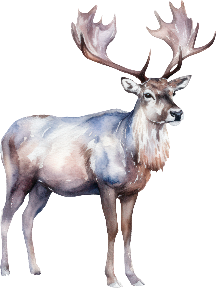 You could play
CARIBOU
S
CARIBOU: A LARGE DEER
But why not play
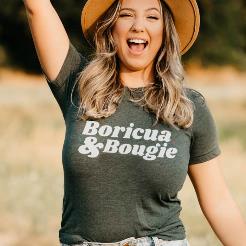 BORICUA
S
BORICUA: A NATIVE OF PUERTO RICO
35
[Speaker Notes: .]
?
B D E O O T X
ONE WORD
36
[Speaker Notes: .]
BOTOXED
BOTOXED: INJECTED BOTULINUM TOXIN (BOTOX, BOTOXES, BOTOXING)
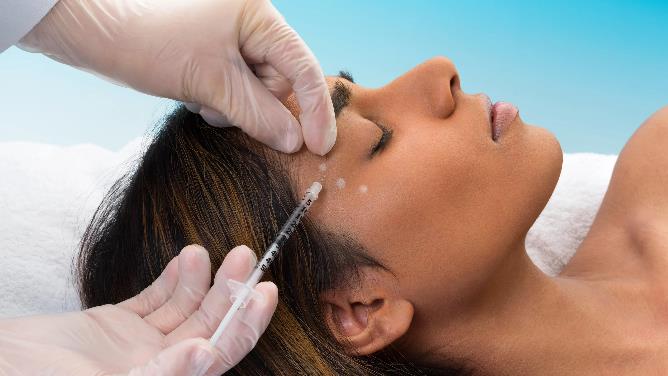 37
[Speaker Notes: .]
?
B E G I O R U
TWO NEW WORDS
38
[Speaker Notes: .]
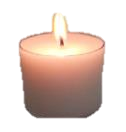 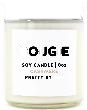 Both of these are new from NWL 23!
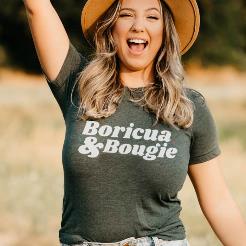 _
BOUGIER
BOUGIE: n. A WAX CANDLE with pl. BOUGIES
BOUGIER: adj. MORE PRETENDING TO BE WEALTHY (BOUGIE, BOUGIEST)
R
BOURGIE
S
BOURGIE: 1) n. ONE WHO PRETENDS TO BE WEALTHY (pl. BOURGIES)
                   2) adj. PRETENDING TO BE WEALTHY (BOURGIER, BOURGIEST)
39
[Speaker Notes: .]
?
B E I J O R U
ONE WORD
40
BOUJIER
STICKY
BOUJIER: COMPARATIVE FOR BOUJEE, MORE OSTENTATIOUS ABOUT RECENT WEALTH (BOUJIEST)
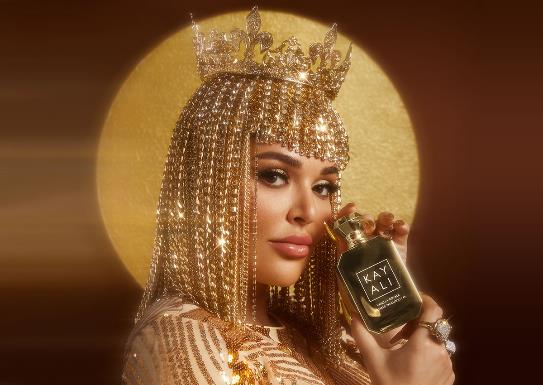 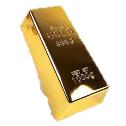 41
[Speaker Notes: .]
?
A C G I L M R
ONE WORD
42
[Speaker Notes: .]
CAMGIRL
S
CAMGIRL: A WOMAN PAID TO POSE ON A WEBCAM FOR ENTERTAINMENT
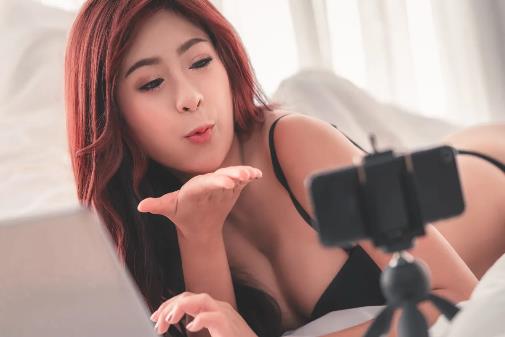 43
[Speaker Notes: .]
?
A C E I M N R
TWO  WORDS
44
[Speaker Notes: .]
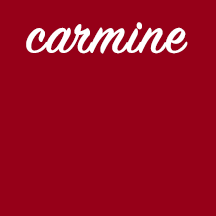 You could play
CARMINE
S
CARMINE: A VIVID RED COLOR
But why not play
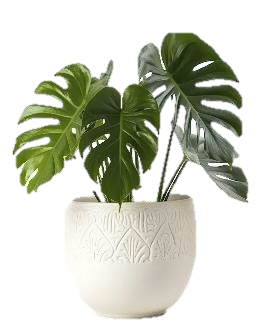 CERIMAN
S
CERIMAN: A TROPICAL AMERICAN PLANT
(also called MONSTERA/S)
45
[Speaker Notes: .]
?
A B C H O T T
ONE WORD
46
[Speaker Notes: .]
CHATBOT
S
CHATBOT: A BOT DESIGNED TO CONVERSE WITH HUMANS
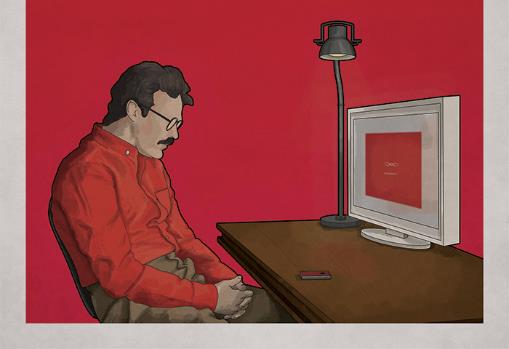 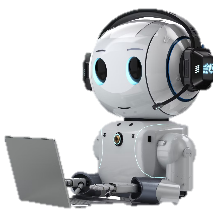 47
[Speaker Notes: .]
?
C E H I L P T
ONE WORD
48
[Speaker Notes: .]
CHIPLET
S
CHIPLET: A SMALL INTEGRATED CIRCUIT LIMITED IN FUNCTION
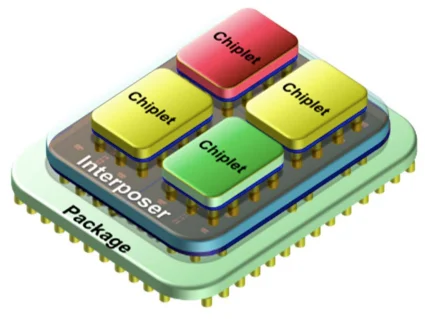 49
[Speaker Notes: .]
?
C H I M O R S
TWO  WORDS
50
[Speaker Notes: .]
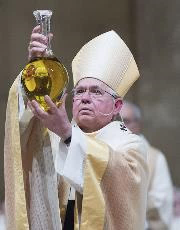 You could play
CHRISOM
S
CHRISOM: A CONCENTRATED OIL (also CHRISM/S, adj. CHRISMAL)
But why not play
CHROMIS
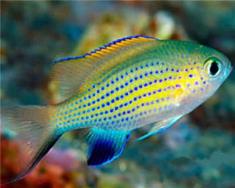 CHROMIS: A DAMSELFISH                            (CHROMIS is both singular & plural)
51
[Speaker Notes: .]
?
C E H I N O S
ONE WORD
52
[Speaker Notes: .]
COHESIN
S
COHESIN: A TYPE OF PROTEIN COMPLEX
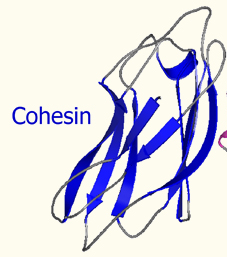 53
[Speaker Notes: .]
?
A C I L O R V
ONE WORD
54
[Speaker Notes: .]
CORIVAL
S
CORIVAL: A MUTUAL RIVAL
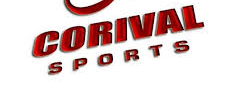 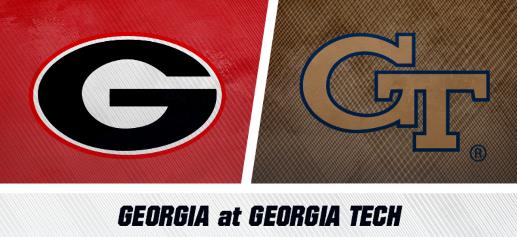 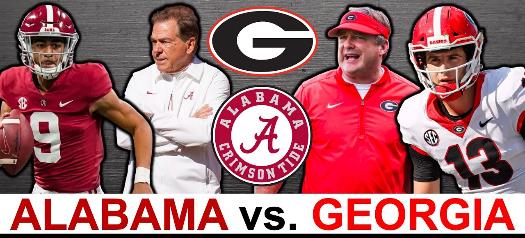 55
ALABAMA AND GEORGIA TECH WOULD HAVE GEORGIA AS A CORIVAL
[Speaker Notes: .]
?
A C L O P S Y
TWO  WORDS
56
[Speaker Notes: .]
You could play
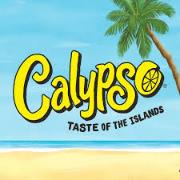 CALYPSO
S
CALYPSO: AN IMPROVISED WEST INDIAN SONG
(two plurals CALYPSOS and CALYPSOES)
But why not play
COSPLAY
S
COSPLAY: v. TO DRESS UP AS A FICTIONAL CHARACTER
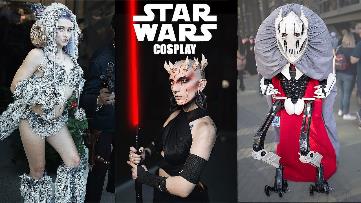 COSPLAY
COSPLAYS
COSPLAYED
COSPLAYING
57
[Speaker Notes: .]
?
A C I J O S T
ONE WORD
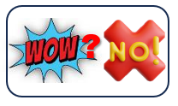 58
[Speaker Notes: .]
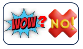 COTIJAS
_
COTIJAS: NWL23 pl. of COTIJA, A MEXICAN CHEESE
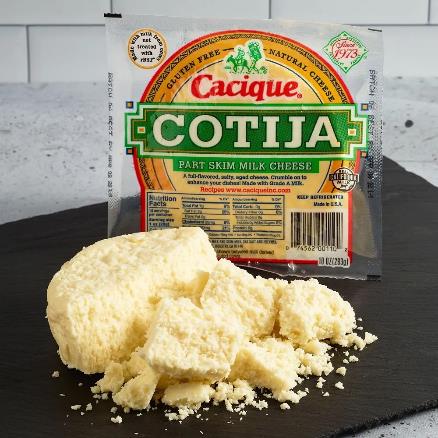 59
[Speaker Notes: .]
?
C E P R S S Y
TWO  WORDS
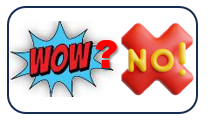 ONLY 1 WORD
60
[Speaker Notes: .]
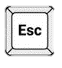 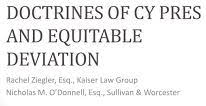 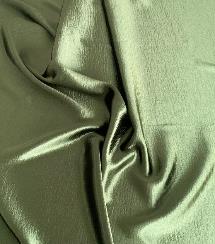 You could play
CYPRES: A LEGAL DOCTRINE (pl. CYPRESES)
CYPRESS
_
CYPRESS: A THIN FABRIC (pl. CYPRESSES)
But maybe you shouldn’t play
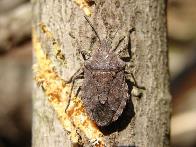 CRYPSES
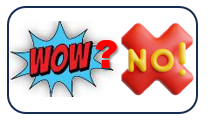 CRYPSES: NWL pl. of CRYPSIS, AN ABILITY TO HIDE (also NWL23 pl. CRYPSISES)
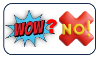 61
[Speaker Notes: CRYPSIS noun, particularly coloration and pattern that causes an insect to resemble an inedible object, such as a rock, plant, or bird dropping.  NWL23 plurals crypsis and crypsises, adjective cryptic - 
Not sure what WOW24 would consider the plural of the noun CRYPSIS             Shift + F5 to return to full screen]
?
C I P R S S Y
ONE WORD
62
[Speaker Notes: .]
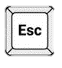 CRYPSIS
CRYPSIS: n. AN ABILITY TO HIDE 
(NWL23 plurals: CRYPSES and CRYPSISES)
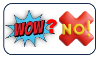 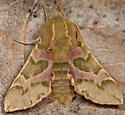 63
[Speaker Notes: crypsis noun, NWL23 plurals crypses and crypsises, adjective cryptic - particularly coloration and pattern that causes an insect to resemble an inedible object, such as a rock, plant, or bird dropping.  Shift + F5 to return to full screen]
?
C D I P R T Y
ONE WORD
64
[Speaker Notes: .]
CRYPTID
S
CRYPTID: n. AN ANIMAL WHOSE REALITY IS IN DOUBT
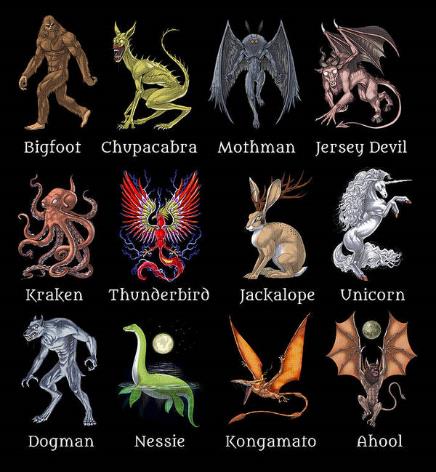 65
[Speaker Notes: .]
?
A B C E S T U
ONE WORD
66
[Speaker Notes: .]
CUBESAT
S
CUBESAT: n. A TYPE OF SMALL, CUBIC, ARTIFICIAL SATELLITE
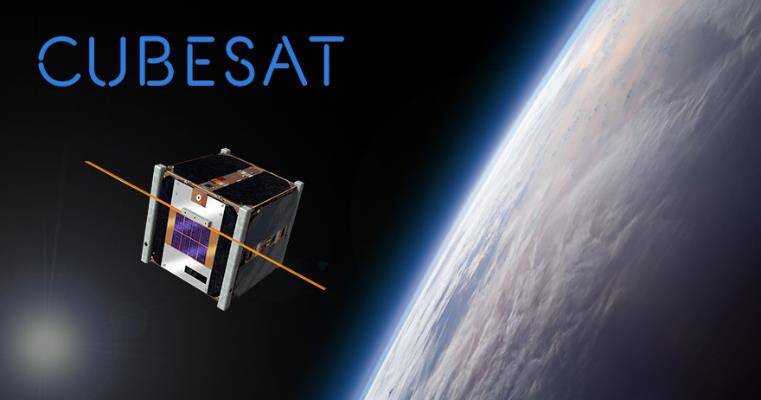 67
[Speaker Notes: .]
?
A A C D H M S
ONE WORD
68
[Speaker Notes: .]
DASHCAM
S
DASHCAM: n. A VIDEO CAMERA MOUNTED ON A DASHBOARD
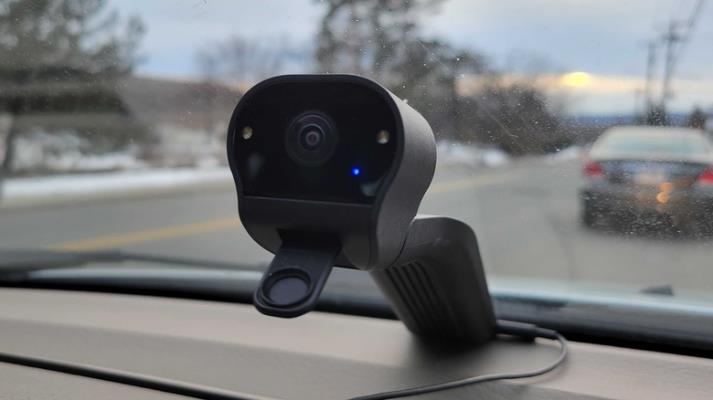 69
[Speaker Notes: .]
?
A A D D E S S
ONE WORD
70
[Speaker Notes: .]
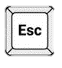 DEADASS
DEADASS: adv. SERIOUSLY
Not a noun, so no –ES plural
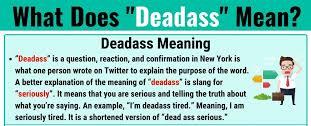 71
[Speaker Notes: "I deadass forgot to set my alarm, and now I'm late for work."
"Are you deadass telling me you aced that exam without studying at all?"
"I'm deadass tired after working a double shift yesterday."
"He deadass said he'd be here by 8 PM, but it's almost 9, and he's still not here."
"She deadass told me she's quitting her job and moving to a different city."
"I deadass can't believe you ate the last slice of pizza without asking!"
"Did you see that movie? It was deadass hilarious!"
"I'm deadass serious about starting a fitness routine this year."
"I deadass thought I had my keys, but now I can't find them anywhere."
"This pizza joint is deadass the best in town; you have to try it!"
Keep in mind that the use of "deadass" may vary in different dialects and regions, and it's considered informal and colloquial.]
?
A B D D E O R
THREE  WORDS
72
[Speaker Notes: .]
You could play
BOARDED
BOARDED: v. TOOK MEALS FOR A FIXED PRICE
ROADBED
S
or
ROADBED: n. THE FOUNDATION FOR A RAILROAD TRACK
Instead play:
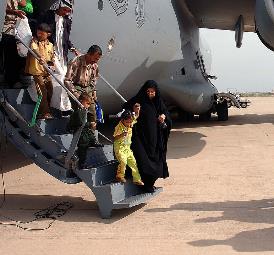 DEBOARD
S
DEBOARD: v.  TO LEAVE A VEHICLE (DEBOARDED, DEBOARDING)
73
[Speaker Notes: .]
?
D E E G G O R
ONE WORD
74
[Speaker Notes: .]
D
DEGORGE
S
DEGORGE: v. TO USE SALT TO EXTRACT MOISTURE BEFORE COOKING (DEGORGING)
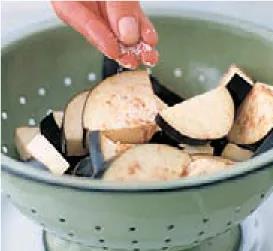 75
[Speaker Notes: .]
?
D E M M N O Y
ONE WORD
76
[Speaker Notes: .]
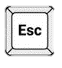 DEMONYM
S
DEMONYM: n. A NAME GIVEN TO A GEOGRAPHICAL GROUP OF PEOPLE
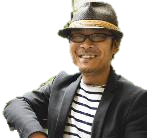 TOKYOITES

ASHEVILLIANS

  LONDONERS

SEATTLEITES
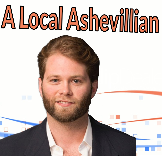 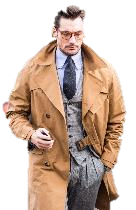 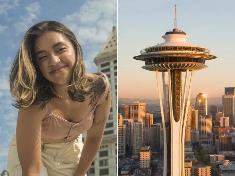 77
[Speaker Notes: "She was born and raised in Tokyo, making her a Tokyoite, which is the demonym for residents of Tokyo.“
"The demonyms 'Londoner' and 'Liverpudlian' refer to people from London and Liverpool, respectively."
"As a resident of Seattle, she proudly identifies with the demonym 'Seattleite.'"]
?
D E G I L O P
ONE WORD
78
[Speaker Notes: .]
D
DOGPILE
S
DOGPILE: v. TO FIGHT OR CELEBRATE BY FORMING A HEAP OF PEOPLE (DOGPILING)
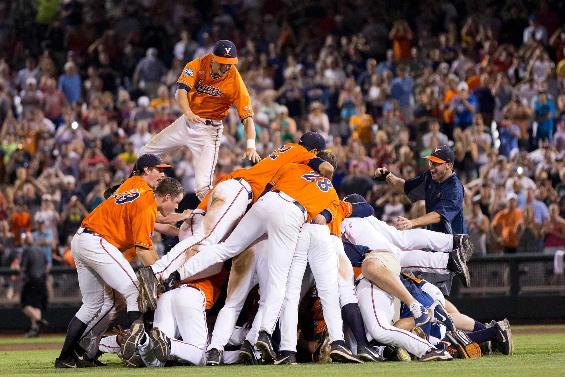 79
[Speaker Notes: .]
?
A B D M S S U
ONE WORD
80
[Speaker Notes: .]
DUMBASS
DUMBASS: n. AN IDIOT, A MENTALLY DEFICIENT PERSON (pl. DUMBASSES)
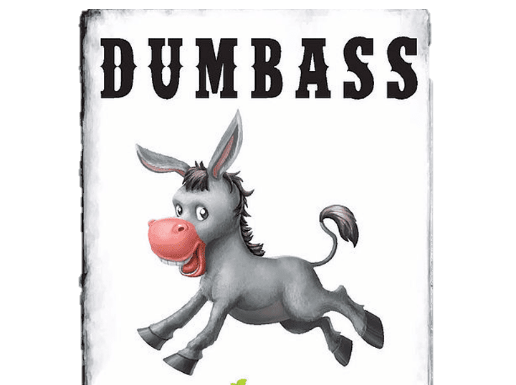 81
[Speaker Notes: .]
?
E e g I l n s
TWO  WORDS
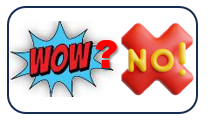 ONLY 1  WORD
82
[Speaker Notes: .]
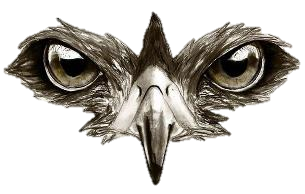 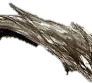 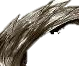 You could play
SEELING
_
SEELING: v. STITCHING THE EYES OF A FALCON CLOSED DURING TRAINING
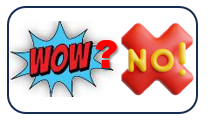 F H P R
But maybe not play
EELINGS
_
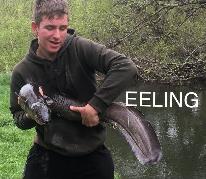 EELINGS: NWL23 pl. of EELING, THE ACTIVITY OF CATCHING EELS
83
[Speaker Notes: .]
?
C E G G O R N
ONE WORD
84
[Speaker Notes: .]
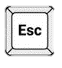 EGGCORN
S
EGGCORN: n. A MISHEARD, MISSPOKEN, OR MISPRONOUNCED HOMOPHONE
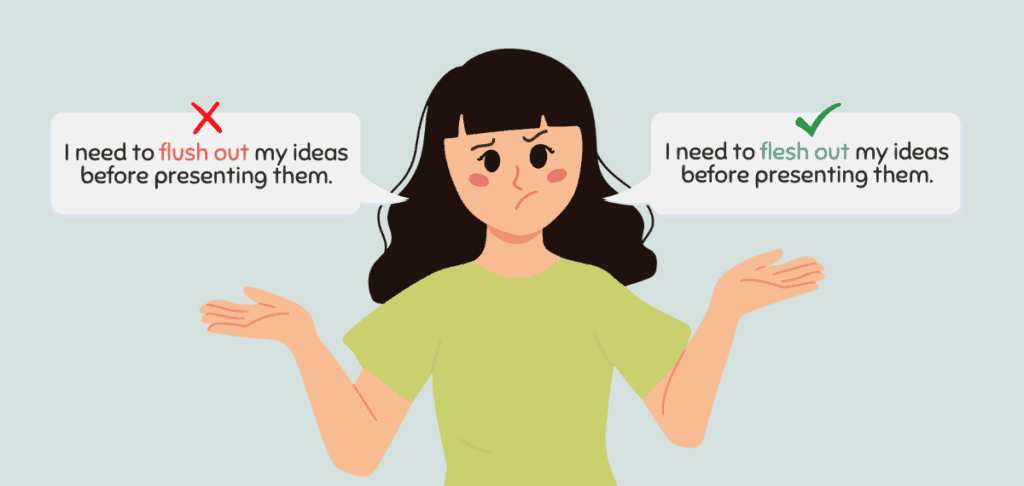 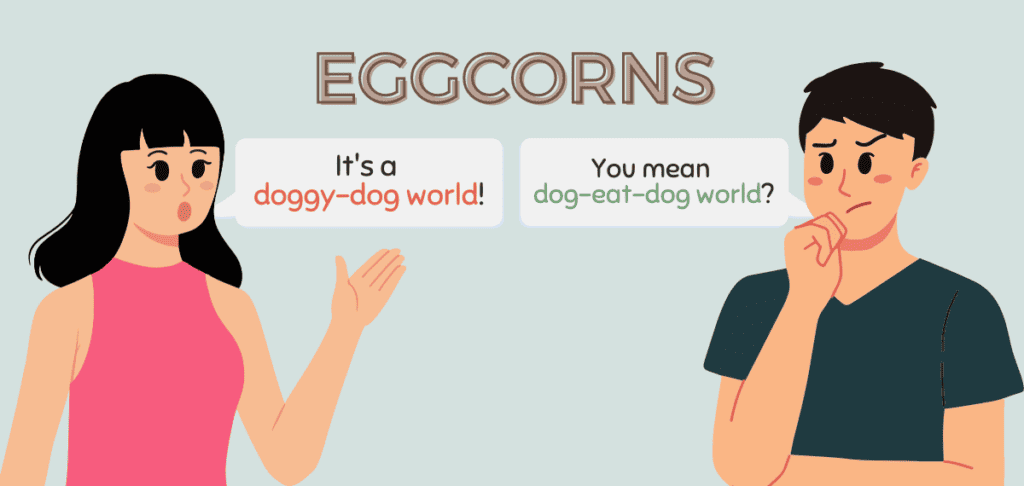 “Really, I am       NOT homophonic.”
85
[Speaker Notes: EGGCORNS are typically more closely related to misspoken or mispronounced homophones rather than misheard ones. 
"She always thought the phrase was 'for all intensive purposes,' but it's actually 'for all intents and purposes'—a classic eggcorn.“
"Instead of saying 'nip it in the bud,' he consistently said 'nip it in the butt,' unknowingly using an eggcorn.“
"Some people mistakenly say 'old-timer's disease' instead of 'Alzheimer's disease,' and this mispronunciation qualifies as an eggcorn.“
"Many people use 'escape goat' instead of ‘a scapegoat,' creating an unintentional eggcorn that mixes up the meaning."]
?
E E E L K S U
ONE WORD
86
[Speaker Notes: .]
EKUELES
_
EKUELES: new pl. of EKUELE, A FORMER MONETARY UNIT OF EQUATORIAL GUINEA (also EKPWELE/S)
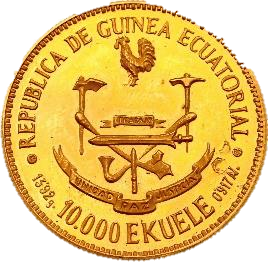 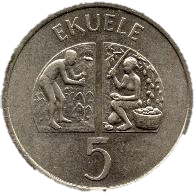 87
[Speaker Notes: .]
?
A E E I L M R
TWO  WORDS
88
[Speaker Notes: .]
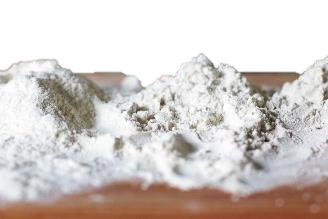 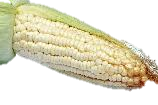 You could play
MEALIE: n. AN EAR OF CORN (pl. MEALIES).
MEALIER
_
MEALIER: adj. MORE MEALY, SOFT, DRY, AND FRIABLE (MEALIEST)
But why not play
EMAILER
_
R
S
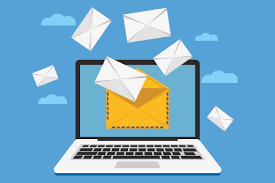 EMAILER: ONE THAT SENDS MESSAGES BY COMPUTER
89
[Speaker Notes: .]
?
A E G I N P Y
ONE WORD
90
[Speaker Notes: .]
EPIGYNA
EPIGYNA: one pl. of EPIGYNUM, THE EXTERNAL REPRODUCTIVE ORGAN OF A FEMALE SPIDER (also pl. EPIGYNUMS and EPIGYNE/S)
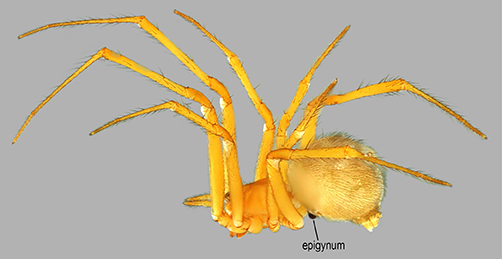 91
[Speaker Notes: .]
?
E E G I N P Y
ONE WORD
92
[Speaker Notes: .]
EPIGYNE
S
EPIGYNE: THE EXTERNAL REPRODUCTIVE ORGAN OF A FEMALE SPIDER (pl. EPIGYNES plus EPIGYNUM/S and EPIGYNA)
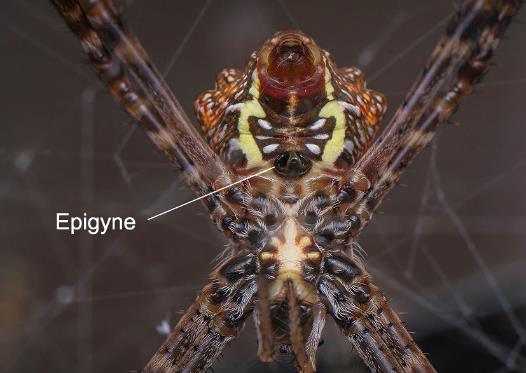 93
[Speaker Notes: .]
?
E G I I L R S
ONE WORD
94
[Speaker Notes: .]
_
GIRLIES
T
GIRLIES: n. the pl. of GIRLIE,  A GIRL OR A WOMAN
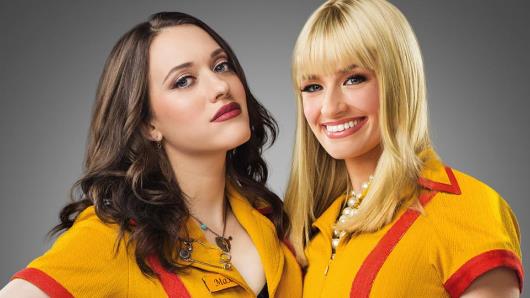 GIRLIE: also adj. MORE LIKE A GIRL OR A WOMAN (GIRLY, GIRLIER, GIRLIEST)
95
[Speaker Notes: .]
?
A E G L M P R
ONE WORD
96
[Speaker Notes: .]
GLAMPER
S
GLAMPER: n. ONE THAT GLAMPS, CAMPS IN LUXURY
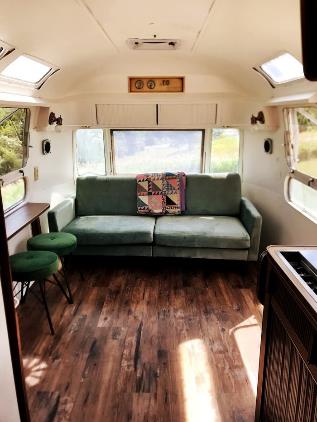 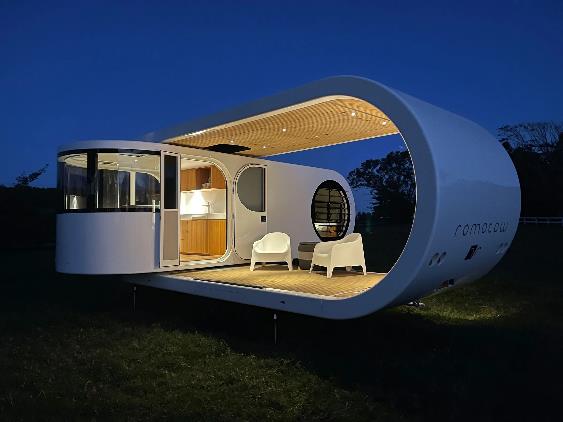 97
[Speaker Notes: .]
?
E G H I O S Y
ONE WORD
98
[Speaker Notes: .]
_
GOYISHE
GOYISHE: adj. PERTAINING TO NON-JEWISH PERSONS
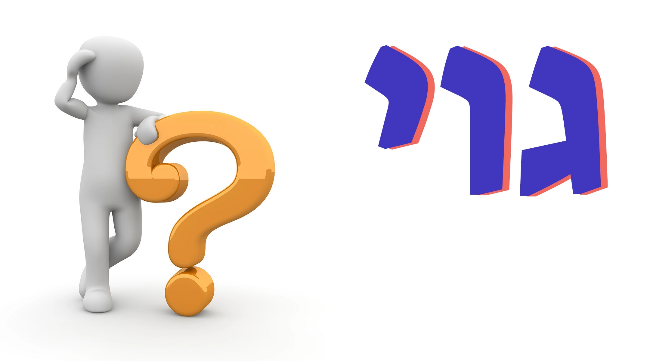 99
[Speaker Notes: .]
?
E G O R T U Y
ONE WORD
100
[Speaker Notes: .]
GREYOUT
S
GREYOUT: n. A PARTIAL MENTAL BLACKOUT 		(also GRAYOUT/S)
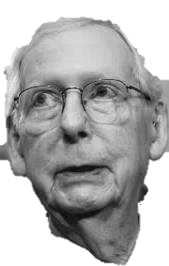 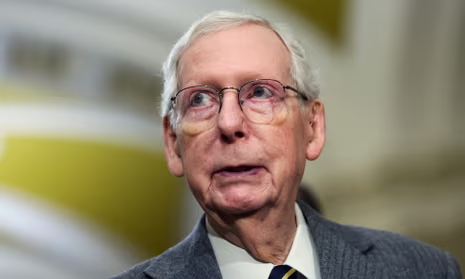 101
[Speaker Notes: .]
?
E E G L S S U
ONE NWL23 WORD
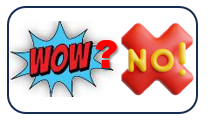 102
[Speaker Notes: .]
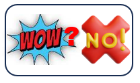 GULESES
GULESES: NWL23 pl. of GULES, THE COLOR RED
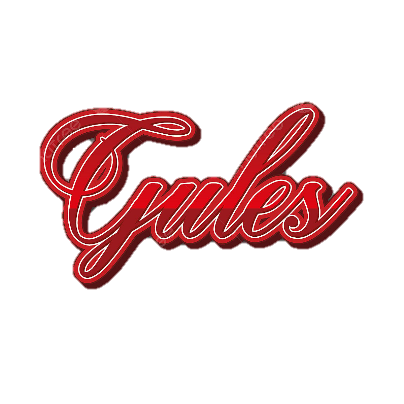 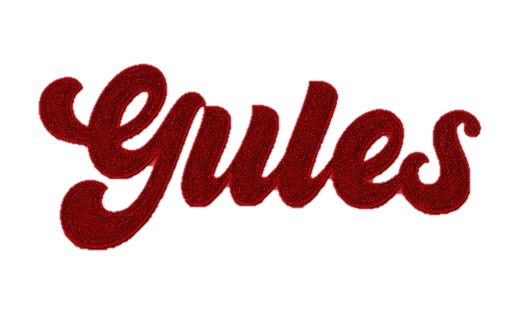 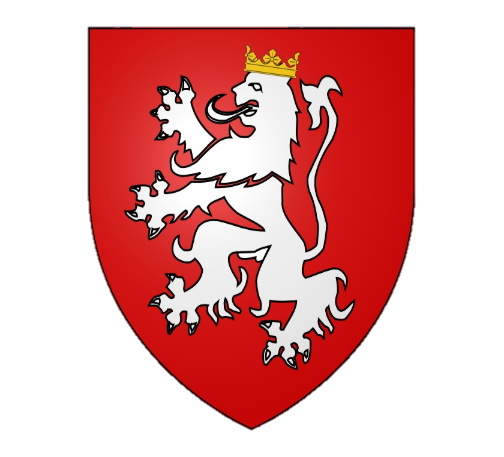 103
[Speaker Notes: .]
?
E G I M M S U
ONE WORD
104
[Speaker Notes: .]
GUMMIES
T
STICKY
GUMMIES: pl. of GUMMY, A TYPE OF CANDY
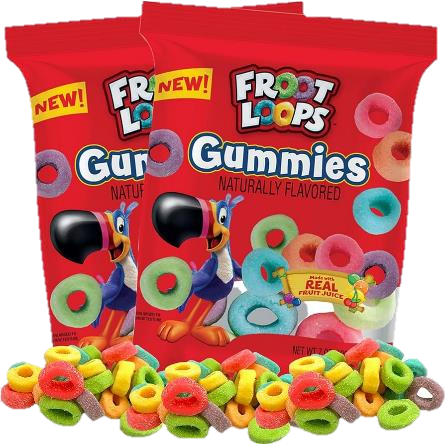 105
[Speaker Notes: .]
?
A G H L N S U
ONE WORD
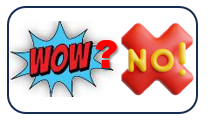 106
[Speaker Notes: .]
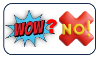 HANGULS
_
HANGULS: NWL23 pl. of HANGUL, THE KOREAN ALPHABETIC SCRIPT
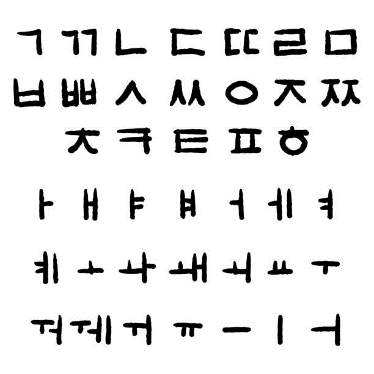 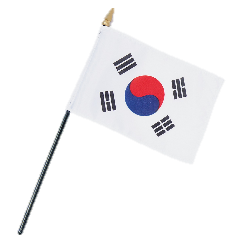 107
[Speaker Notes: .]
?
A c h I p s t
TWO WORDS
108
[Speaker Notes: .]
You could play
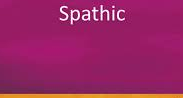 SPATHIC
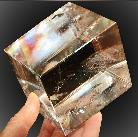 SPATHIC: adj. RESEMBLING THE LUSTROUS MINERAL SPAR (SPARRY, SPARRIER, SPARRIEST)
But why not play
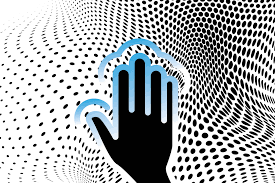 HAPTICS
_
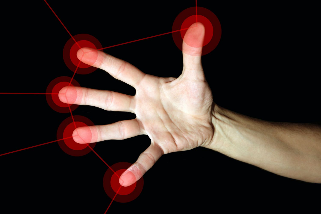 HAPTICS: n. THE SCIENCE OF THE SENSE OF TOUCH
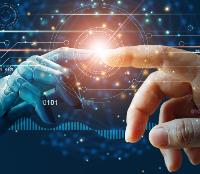 HAPTIC and HAPTICAL: adj.’s PERTAINING TO TOUCH
109
[Speaker Notes: .]
?
E H H I I S S
ONE WORD
110
[Speaker Notes: .]
HEISHIS
_
HEISHIS: pl. of HEISHI,          A TINY BEAD MADE FROM A SHELL
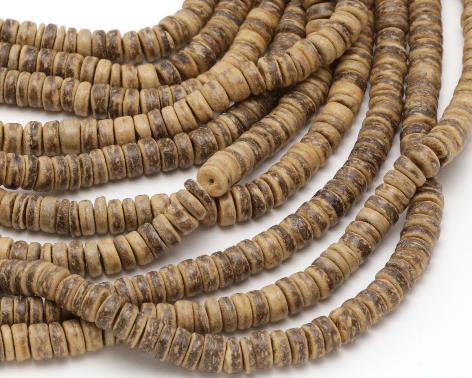 111
[Speaker Notes: .]
?
G I I K N N S
TWO WORDS
112
[Speaker Notes: .]
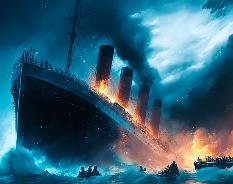 You could play
SINKING
_
SINKING: v. MOVING TO A LOWER LEVEL
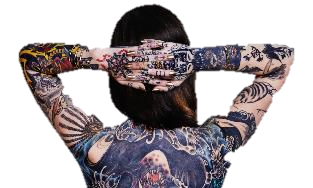 But why not play
INKINGS
_
P
INKINGS: pl. of n. INKING, A TATTOO
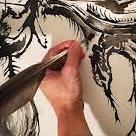 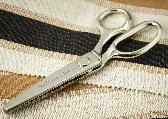 INKING: also v. MARKING WITH INK (INK, INKS, INKED)
PINKING: n. A METHOD OF CUTTING OR DECORATING (pl. PINKINGS)
113
[Speaker Notes: .]
?
E G G G I J N
ONE WORD
114
[Speaker Notes: .]
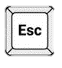 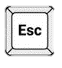 JEGGING
_
S
JEGGING: n. A LEGGING MADE TO RESEMBLE DENIM
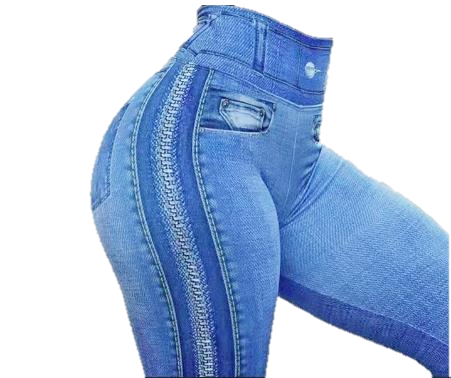 115
EGGING: v. INCITING OR URGING (EGG, EGGS, EGGED)
[Speaker Notes: EGGING does not take a rear S hook.  Shift + F5 to return to full screen]
?
A E E J K S S
ONE WORD
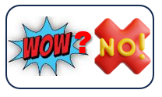 116
[Speaker Notes: .]
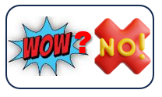 JAKESES
JAKESES: NWL23 pl. of JAKES, AN OUTHOUSE
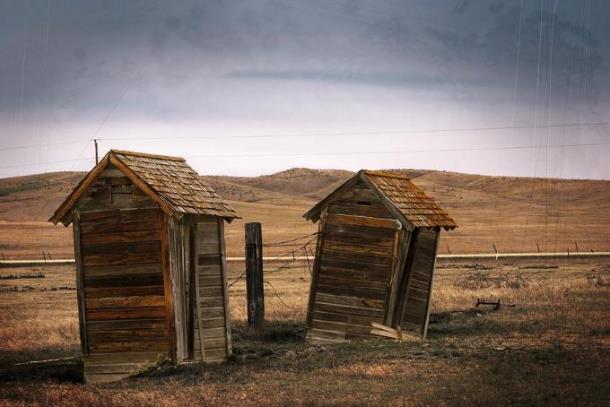 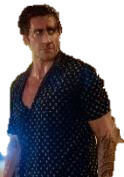 also
JAKE
JAKER
JAKEST
117
[Speaker Notes: .]
?
A B E F G R T
ONE WORD
118
[Speaker Notes: .]
FATBERG
S
FATBERG: n. A LARGE MASS OF FAT IN A SEWER
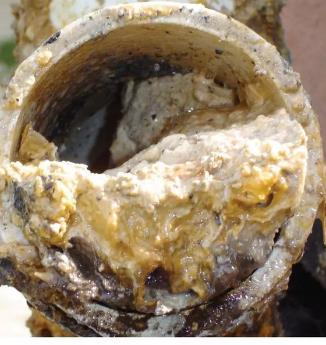 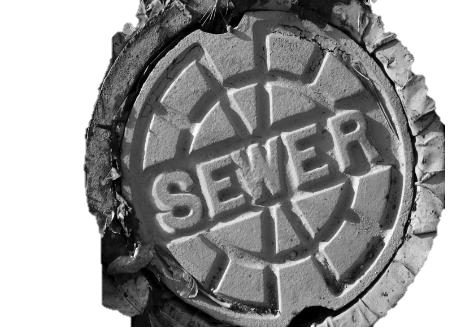 119
[Speaker Notes: .]
?
C E E E F S S
ONE WORD
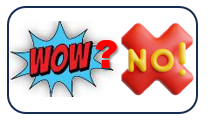 120
[Speaker Notes: .]
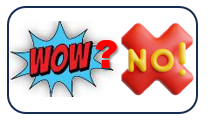 FECESES
FECESES: NWL23 pl. of FECES, 	  	ANAL BODILY WASTE
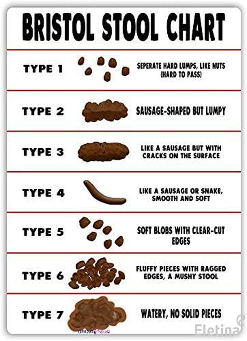 ARE YOU $#!++!%@ ME? 
THIS WORD DID NOT NEED ANOTHER PLURAL!
121
[Speaker Notes: .]
?
C E F H I N T
ONE WORD
122
[Speaker Notes: .]
FINTECH
S
FINTECH: n. EMERGENT FINANCIAL TECHNOLOGY
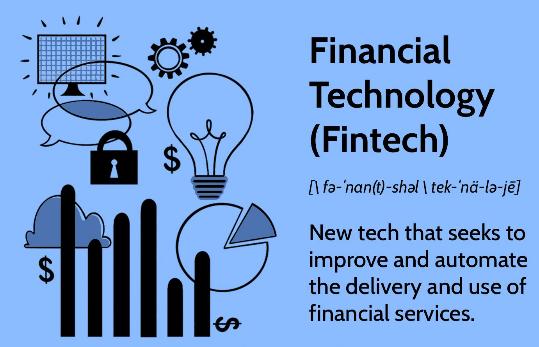 123
[Speaker Notes: .]
?
A D E F L O V
ONE WORD
124
[Speaker Notes: .]
FLAVEDO
S
FLAVEDO: n. THE PART OF A CITRUS FRUIT 	     CONTAINING THE ZEST
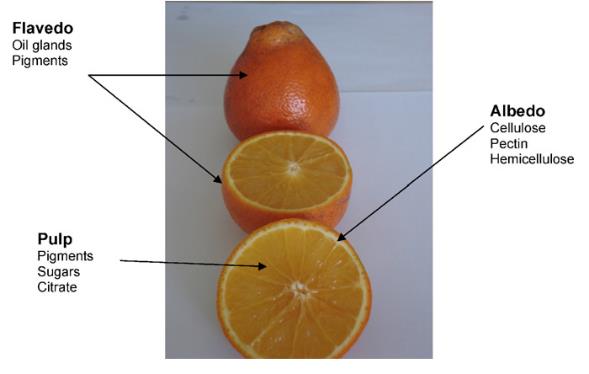 125
[Speaker Notes: .]
?
E F I R R S U
THREE  WORDS
126
[Speaker Notes: .]
You could play
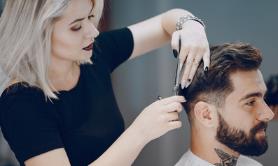 FRISEUR
S
FRISEUR: A HAIRDRESSER
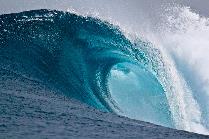 SURFIER
or
SURFIER: adj. MORE ABOUNDING IN BREAKING WAVES 			         (SURFY, SURFIEST)
Instead play:
FURRIES
T
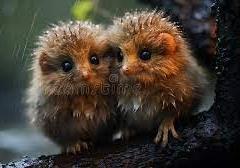 FURRIES: pl. of FURRY, A CREATURE 	  	   COVERED IN FUR
127
[Speaker Notes: .]
?
A F M S S U U
ONE WORD
128
[Speaker Notes: .]
FUSUMAS
_
FUSUMAS: newly added pl. of FUSAMA, A SLIDING PARTITION IN A JAPANESE HOUSE
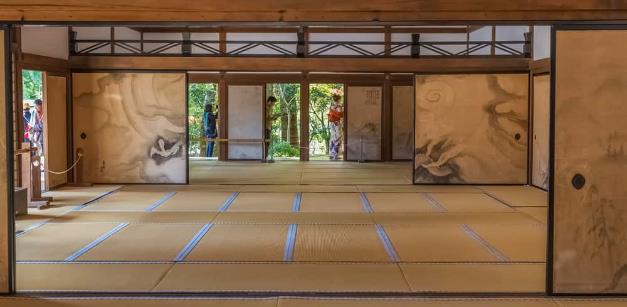 129
[Speaker Notes: .]
?
E E G G I K N
ONE WORD
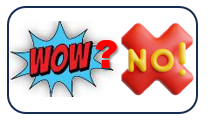 130
[Speaker Notes: .]
GEEKING
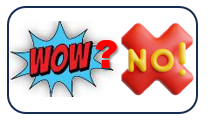 GEEKING:  NWL23 v. DISCUSSING A HIGHLY TECHNICAL SUBJECT
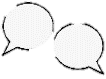 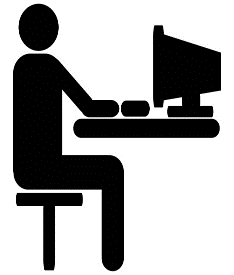 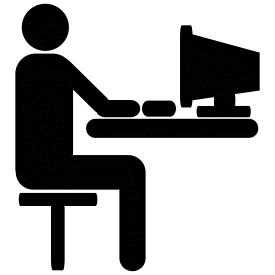 (GEEK, GEEKS, and the adj. GEEKED are good)
131
[Speaker Notes: .]
?
E G I M N O S
ONE WORD
132
[Speaker Notes: .]
GEOSMIN
S
GEOSMIN: n. A VOLATILE ORGANIC COMPONENT OF PETRICHOR, AN EARTHY ODOR.
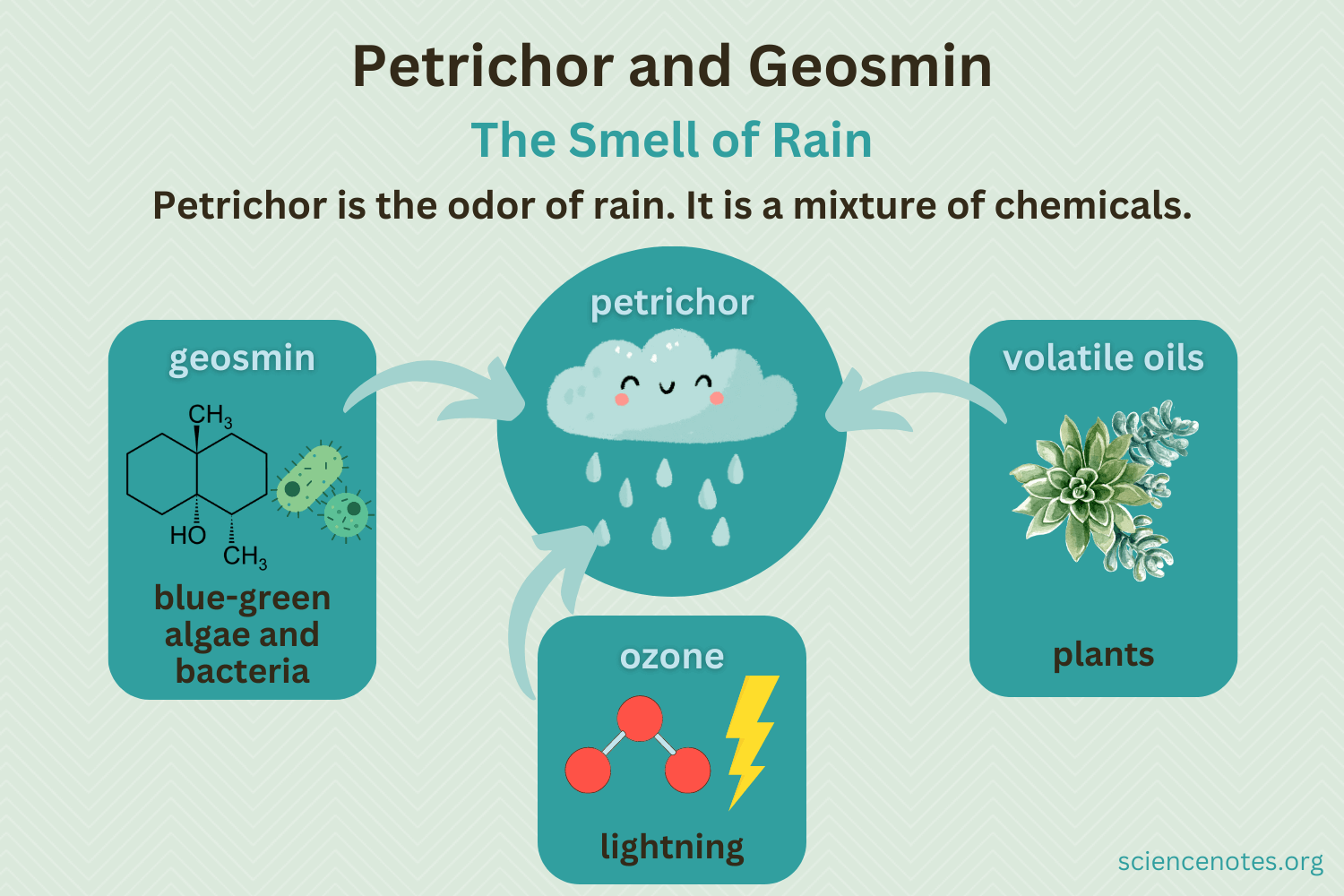 133
[Speaker Notes: .]
?
C E I J R U Y
ONE WORD
134
[Speaker Notes: .]
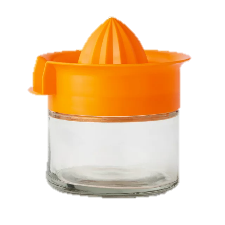 JUICERY
_
JUICERY: n. A STORE THAT SELL JUICES (pl. JUICERIES)
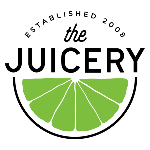 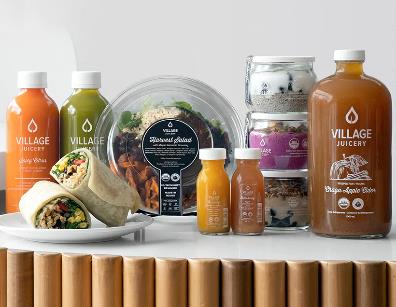 135
[Speaker Notes: ,]
?
A A B E F K Y
ONE WORD
136
[Speaker Notes: .]
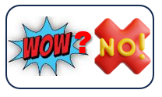 KAYFABE
S
KAYFABE: n. A COLLECTIVE PRETENSE OF SINCERITY.
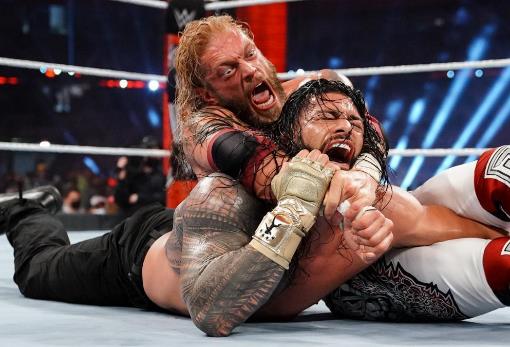 PROFESSIONAL WRESTLING IS AN EXAMPLE OF KAYFABE, WITH THE PRETENSE THAT THE ACTION, RIVALRIES, ETC. ARE AUTHENTIC
137
[Speaker Notes: .]
?
D E E K L T T
ONE WORD
138
[Speaker Notes: .]
KETTLED
_
KETTLED: v. CORRALED PROTESTERS (KETTLE, KETTLES, KETTLING)
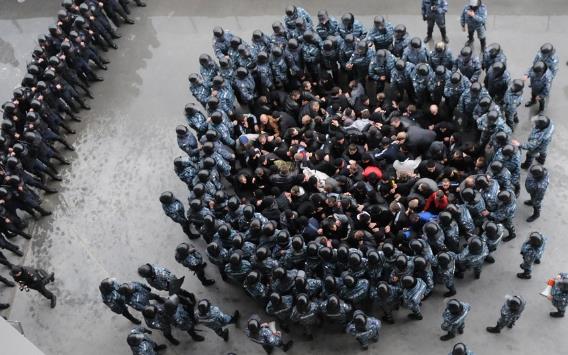 139
[Speaker Notes: .]
?
A B C H K O O
ONE WORD
140
[Speaker Notes: .]
KOBOCHA
S
KOBOCHA: n. A JAPANESE PUMPKIN OR SQUASH 			      (also KABOCHA/S)
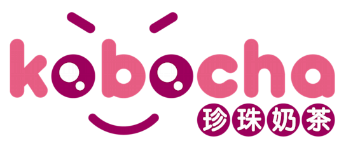 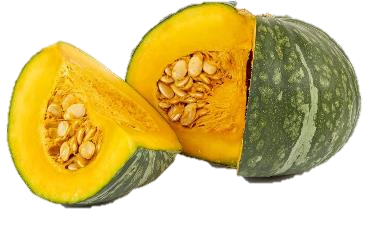 141
[Speaker Notes: .]
?
A A B K M U Y
ONE WORD
142
[Speaker Notes: .]
KUMBAYA
KUMBAYA: adj. PERTAINING TO A BELIEF THAT PEOPLE CAN LIVE IN HARMONY WITH EACH OTHER
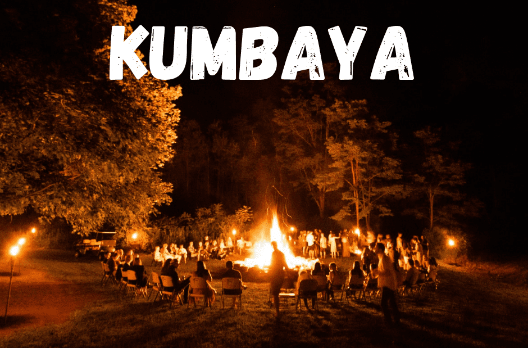 143
[Speaker Notes: .]
?
A A E I K M T
ONE WORD
144
[Speaker Notes: .]
MAITAKE
S
MAITAKE: n. AN EDIBLE FUNGUS
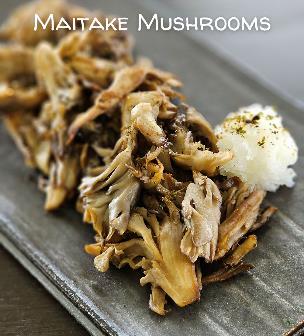 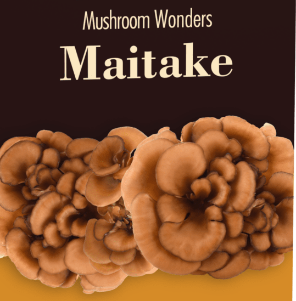 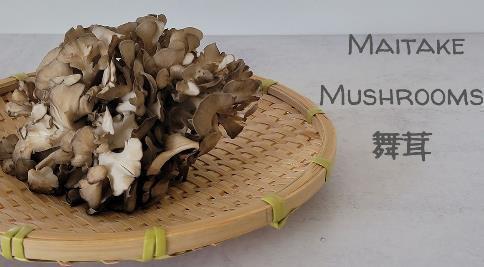 145
[Speaker Notes: .]
?
A A L M M N T
ONE WORD
146
[Speaker Notes: .]
MALTMAN
MALTMAN: n.  ONE THAT MAKES MALT, GERMINATED GRAIN (pl. MALTMEN, also MALTSTER/S)
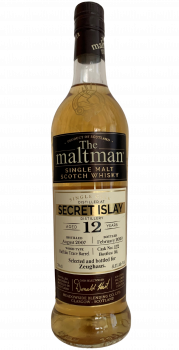 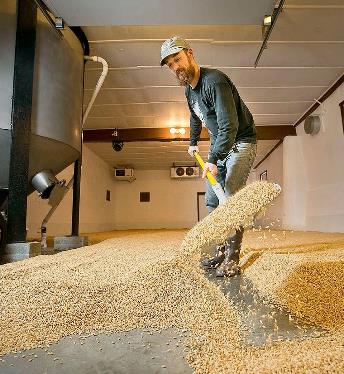 147
[Speaker Notes: .]
?
A E L M M N T
ONE WORD
148
[Speaker Notes: .]
MALTMEN
MALTMAN: n.  ONE THAT MAKES MALT, GERMINATED GRAIN (pl. MALTMEN, also MALTSTER/S)
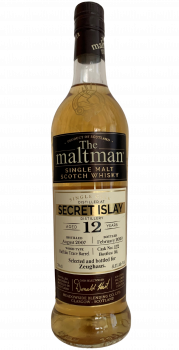 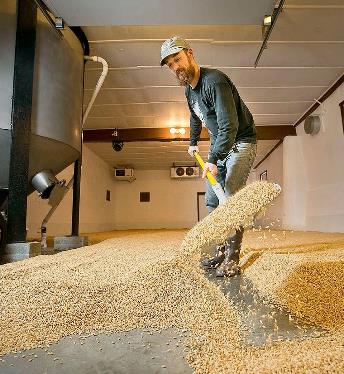 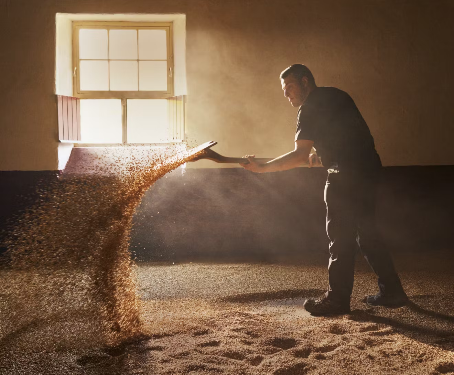 149
[Speaker Notes: .]
?
A D E E M R Y
ONE WORD
150
[Speaker Notes: .]
MEADERY
MEADERY: n.  A PLACE WHERE MEAD IS MADE (pl. MEADERIES)
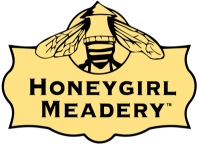 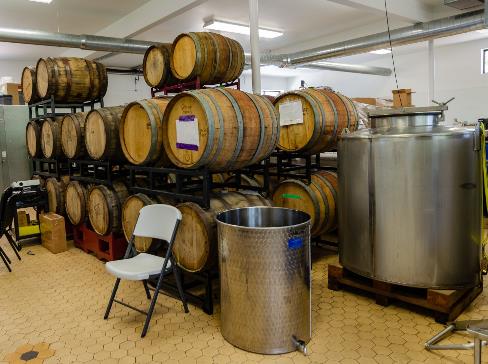 151
[Speaker Notes: .]
?
E E I K L M R
ONE WORD
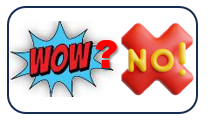 152
[Speaker Notes: .]
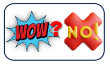 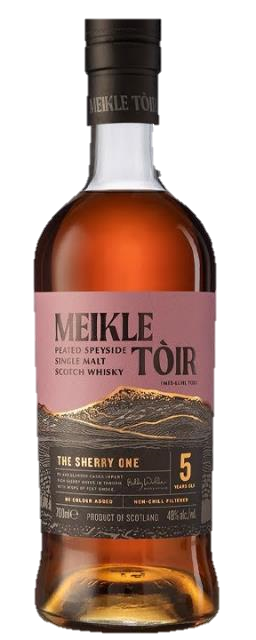 MEIKLER
_
MEIKLER: adj. LARGER, MORE MEIKLE
(MEIKLEST [STEMLIKE])
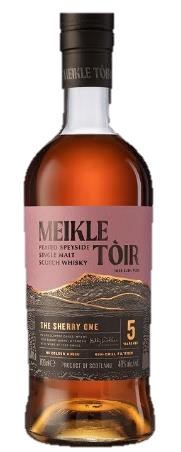 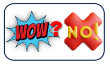 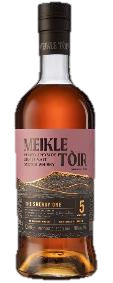 153
[Speaker Notes: .]
?
E I J L M N O
ONE WORD
154
[Speaker Notes: .]
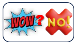 MELINJO
S
MELINJO: n. A GNETUM TREE, with NWL23 plural MELINJOS
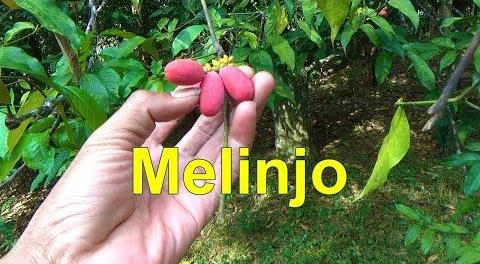 155
[Speaker Notes: .]
?
E E I L M R T
ONE WORD
156
[Speaker Notes: .]
MELTIER
MELTIER: adj. MORE MELTY, RESEMBLING A MELTED SOLID (MELTIEST)
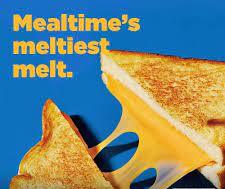 157
[Speaker Notes: .]
?
F G M N O O O
ONE WORD
158
[Speaker Notes: .]
MOFONGO
S
MOFONGO: n. A PUERTO RICAN PLANTAIN DISH
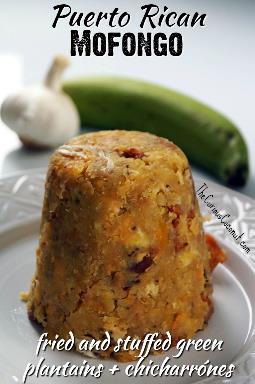 THAT MOFONGO DOWN TO DA RESTAURANT
159
[Speaker Notes: .]
?
A L M O T T U
ONE WORD
160
[Speaker Notes: .]
MULATTO
S
MULATTO: n. A PERSON OF WHITE AND BLACK ANCESTRY
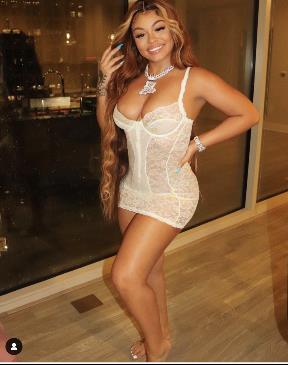 THIS ATLANTA RAPPER GOES BY THE NAME “MULATTO.”
161
[Speaker Notes: .]
?
A A E M N S T
ONE WORD
162
[Speaker Notes: .]
NAMASTE
S
NAMASTE: n. A SOUTH ASIAN GREETING
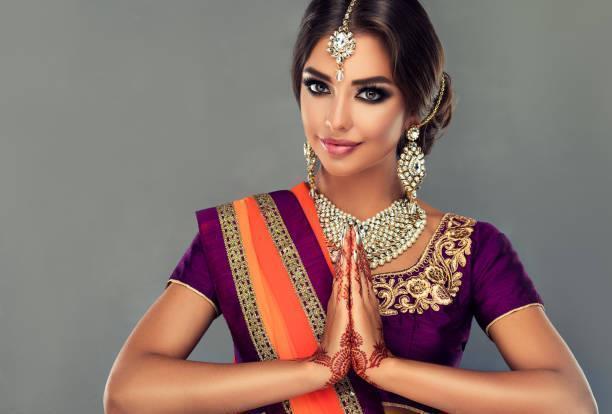 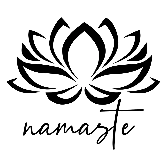 163
[Speaker Notes: .]
?
A B L L N T U
ONE WORD
164
[Speaker Notes: .]
NUTBALL
S
NUTBALL: n. AN ODD PERSON
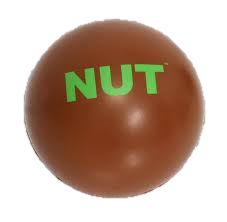 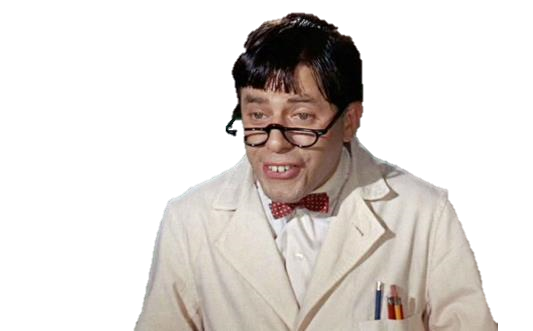 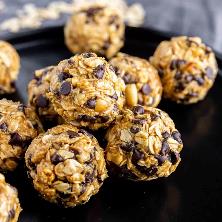 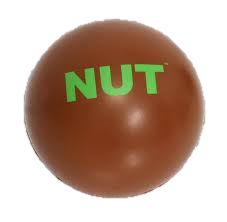 165
[Speaker Notes: .]
?
A A E K M O S
ONE WORD
166
[Speaker Notes: .]
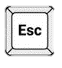 OMAKASE
S
OMAKASE: n. A MENU WHOSE DISHES ARE CHOSEN BY A CHEF
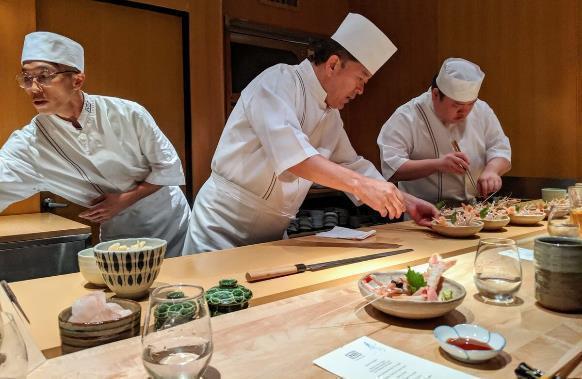 167
[Speaker Notes: The word OMAKASE, meaning 'I leave it up to you',[3] is most commonly used when dining at Japanese restaurants 
where the customer leaves it up to the chef to select and serve seasonal specialties. Shift + F5 to return to full screen]
?
A D E N P S T
THREE  WORDS
168
[Speaker Notes: .]
You could play
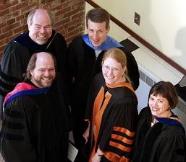 _
pedants
PEDANTS: pl. of PEDANT, ONE WHO FLAUNTS  KNOWLEDGE    (adj. PEDANTIC, n. PEDANTRY, PEDANTRIES)
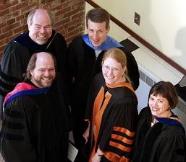 _
pentads
or
PENTADS: pl. of PENTAD, A GROUP OF 5
pantsed
Instead play:
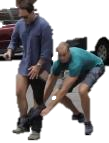 PANTSED: v. PULLED DOWN ONE’S PANTS (PANTS, PANTSES, PANTSING)
169
[Speaker Notes: .]
?
C E I K N P Y
ONE WORD
170
[Speaker Notes: .]
PICKNEY
S
PICKNEY: n. A PRE-TEEN CHILD, USUALLY CARRIBEAN
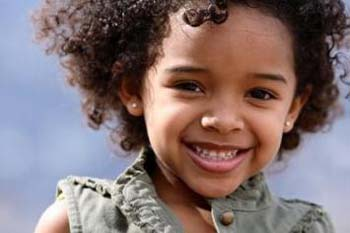 171
[Speaker Notes: .]
?
G I I O P R S
ONE WORD
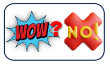 172
[Speaker Notes: .]
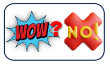 PIROGIS
_
PIROGIS: new NWL23 pl. of PIROGI, A SMALL DUMPLING WITH A FILLING (also PIEROGI, PIEROGIES and PIEROGIS plus PYROGY & PYROGIES and don’t forget PYROHY & PYROHIES)
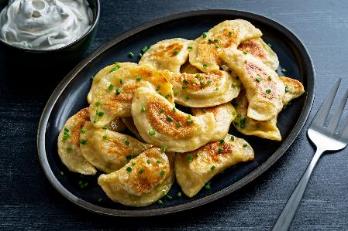 Also PIROG
PIROGEN
PIROGHI
173
OK, OK, could I just have a cheeseburger?
[Speaker Notes: ,]
?
E H I L P S U
ONE WORD
174
[Speaker Notes: .]
R
PLUSHIE
S
PLUSHIE: n. A STUFFED TOY COVERED IN PLUSH
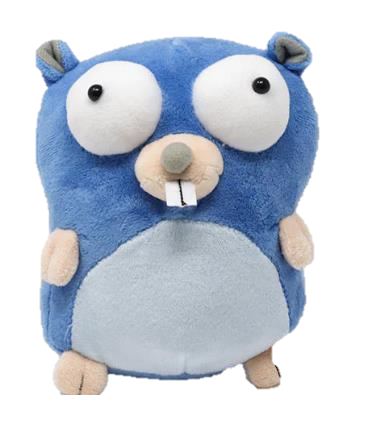 also
PLUSHY
PLUSHIER
PLUSHIEST
PLUSHILY
175
[Speaker Notes: .]
?
E F I O O P R
ONE WORD
176
[Speaker Notes: .]
POOFIER
POOFIER: MORE POOFY (POOFIEST)
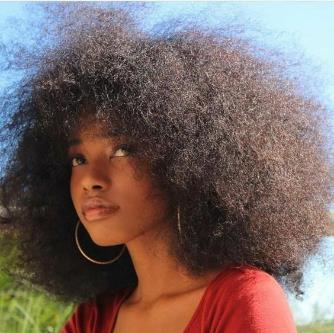 177
[Speaker Notes: .]
?
E E H I P R R
ONE WORD
178
[Speaker Notes: .]
PREHIRE
_
PREHIRE: adj. only “BEFORE HIRING”
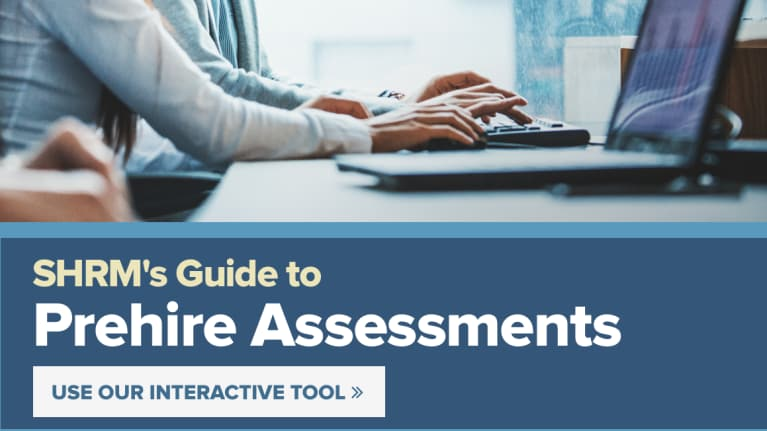 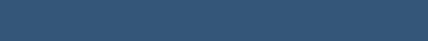 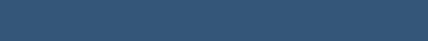 179
[Speaker Notes: .]
?
D E E E N R P
TWO WORDS
180
[Speaker Notes: .]
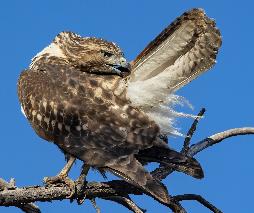 You could play
PREENED
PREENED: v. TO SMOOTH OR CLEAN WITH THE BEAK OR TONGUE
But why not play
PRENEED
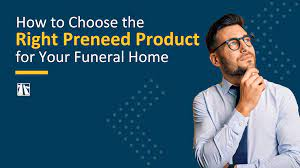 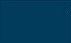 PRENEED: adj. BEFORE A NEED
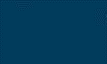 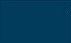 181
[Speaker Notes: .]
?
E E P P P R R
ONE WORD
182
[Speaker Notes: .]
PREPPER
S
PREPPER: n. A PREPARER
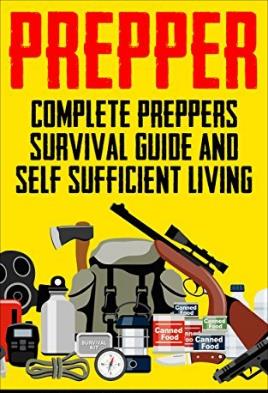 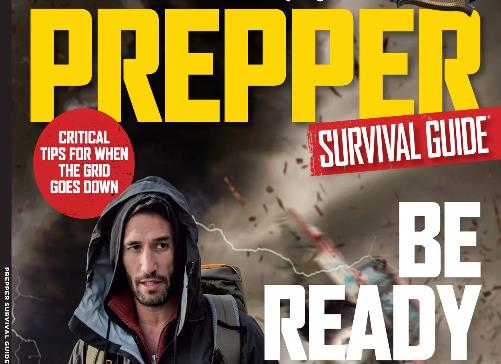 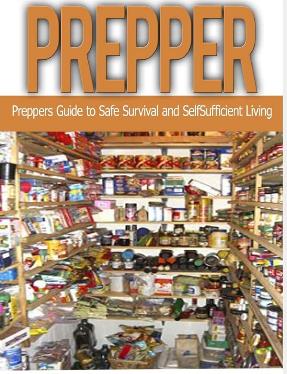 183
[Speaker Notes: .]
?
A I I N P R S
TWO WORDS
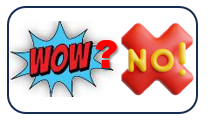 JUST 1 WORD
184
[Speaker Notes: .]
You could play
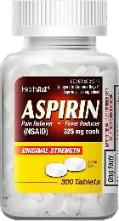 GS
ASPIRIN
ASPIRIN: n. A PAIN RELIEVER
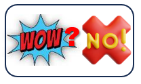 But maybe not play
RAPINIS
_
RAPINIS: NWL23 pl. of RAPINI, AN EDIBLE PLANT
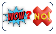 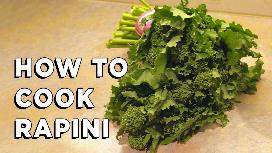 Also RAPPINI/S
185
[Speaker Notes: .]
?
A A E I L R S
TWO WORDS
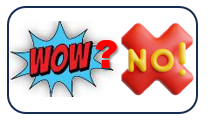 JUST 1 WORD
186
[Speaker Notes: .]
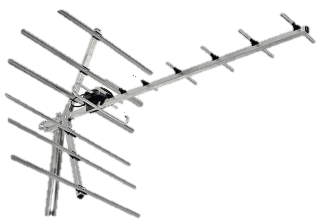 You could play
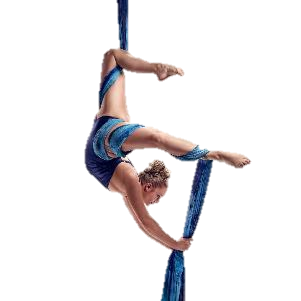 AERIALS
_
AERIALS: pl. of AERIAL, AN ANTENNA
But maybe not play
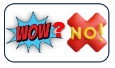 REALIAS
_
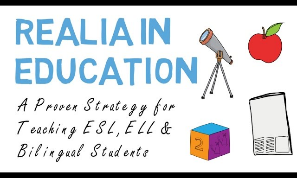 REALIAS: NWL23 pl. of REALIA,                   OBJECTS USED BY A TEACHER    TO ILLUSTRATE EVERYDAY LIVING
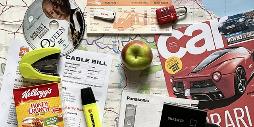 187
[Speaker Notes: .]
?
B D E H R S U
TWO WORDS
188
[Speaker Notes: .]
Brushed Metal
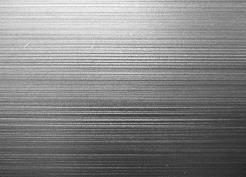 You could play
BRUSHED
_
BRUSHED: v. TOUCHED LIGHTLY
But why not play
REDBUSH
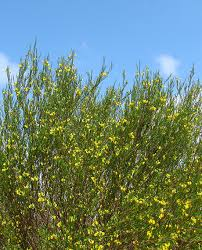 REDBUSH: A SOUTH AMERICAN EVERGREEN SHRUB (also ROOIBOS with pl. ROOIBOSES)
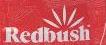 189
[Speaker Notes: .]
?
C D E E K N R
ONE WORD
190
[Speaker Notes: .]
REDNECK
S
REDNECK: AN UNSOPHISTICATED 	RURAL WHITE PERSON
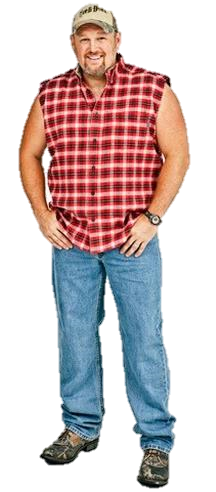 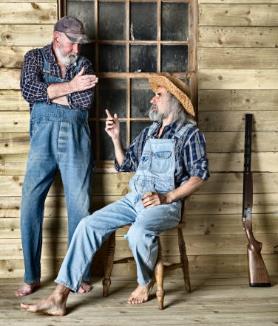 191
[Speaker Notes: ,]
?
A C E H R T W
TWO WORDS
192
[Speaker Notes: .]
You could play
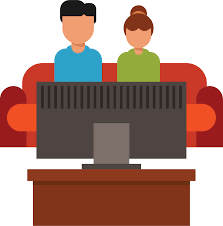 WATCHER
S
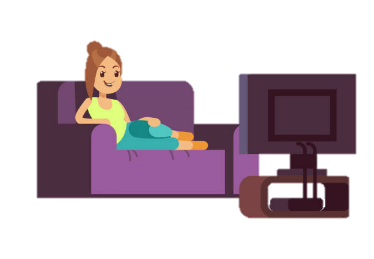 WATCHER: n. ONE THAT WATCHES
But why not play
REWATCH
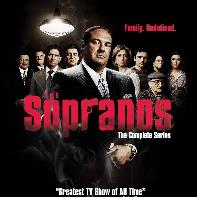 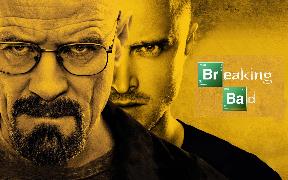 REWATCH: v. TO WATCH AGAIN    (REWATCHED, REWATCHES, REWATCHING)
193
[Speaker Notes: .]
?
E N R S S U Y
ONE WORD
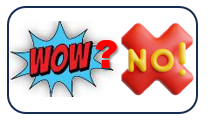 194
[Speaker Notes: .]
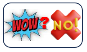 SENRYUS
_
SENRYUS: NWL23 pl. of SENRYU, A JAPANESE POEM
(WGPO/WOW24 does not add the –S to SENRYU)
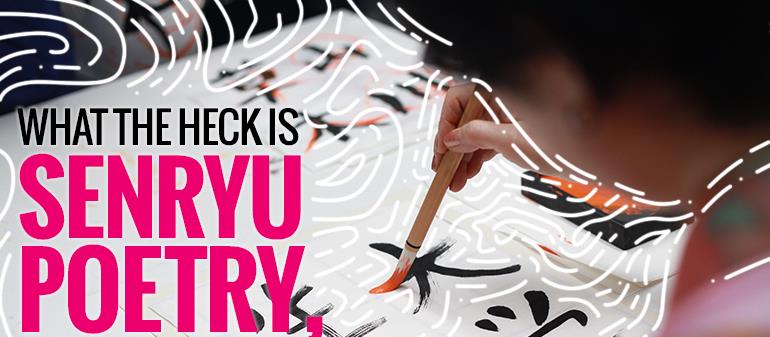 195
[Speaker Notes: ,]
?
E E E H N S Y
ONE WORD
196
[Speaker Notes: .]
SHEENEY
S
SHEENEY: A DISPARAGING TERM 	FOR A JEWISH PERSON
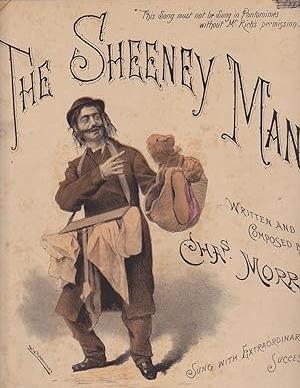 197
[Speaker Notes: ,]
?
E E E H I N S
ONE WORD
198
[Speaker Notes: .]
RS
SHEENie
SHEENIE: A PERSON OF JEWISH RELIGION OR DESCENT
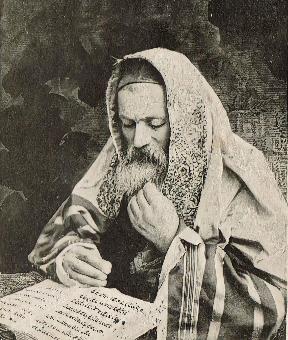 SHEENY: SHINY (SHEENIER, SHEENIEST)
199
[Speaker Notes: ,]
?
E E G H S T Z
ONE WORD
200
[Speaker Notes: .]
SHEGETZ
SHEGETZ: A JEWISH BOY WHO DOES NOT OBSERVE JEWISH PRECEPTS (pl. SHKOTZIM)
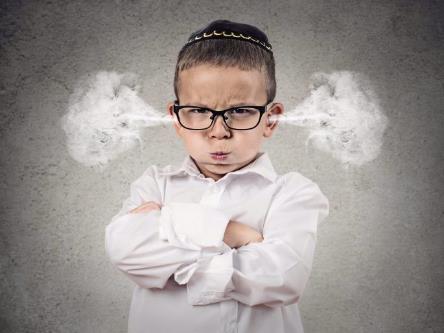 201
[Speaker Notes: ,]
?
A C H I K S S
ONE WORD
202
[Speaker Notes: .]
SHICKSA
S
SHICKSA: A JEWISH FEMALE WHO DOES NOT OBSERVE JEWISH PRECEPTS (also SHIKSA/S, SHIKSE/S, and SHIKSEH/S)
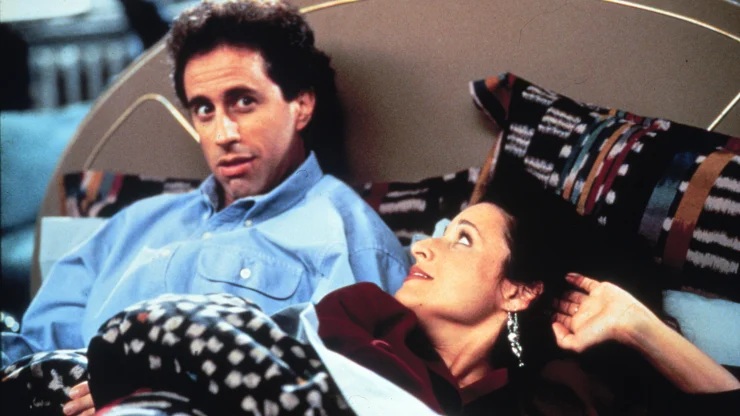 203
[Speaker Notes: ,]
?
E H H I K S S
TWO WORDS
204
[Speaker Notes: .]
You could play
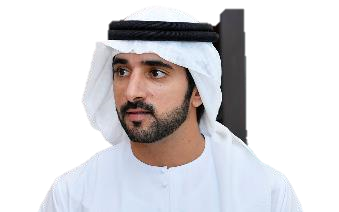 SHEIKHS
_
SHEIKHS: pl. of SHEIKH, ARAB CHIEFS (also SHEIK/S)
But why not play
SHIKSEH
_
S
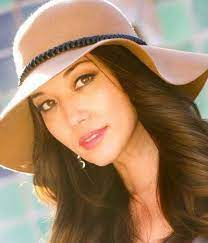 SHIKSEH: n. A JEWISH FEMALE WHO DOES NOT OBSERVE JEWISH PRECEPTS (also SHICKSA/S SHIKSE/S, SHIKSA/S and SHIKSE/S)
205
[Speaker Notes: .]
?
A D H L O S U
ONE WORD
206
[Speaker Notes: .]
SHOULDA
_
SHOULDA: SHOULD HAVE
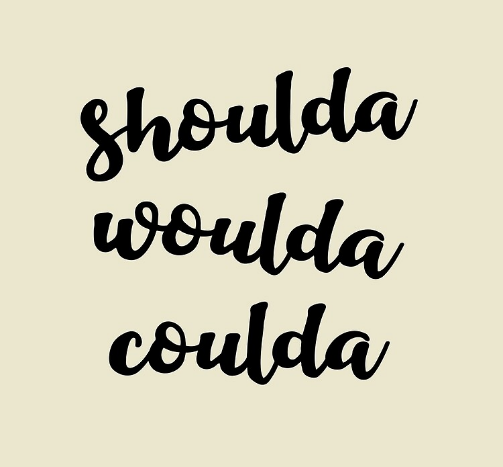 207
[Speaker Notes: ,]
?
E I I M S S Z
ONE WORD
208
[Speaker Notes: .]
SIZEISM
S
SIZEISM: DISCRIMINATION BASED ON SIZE
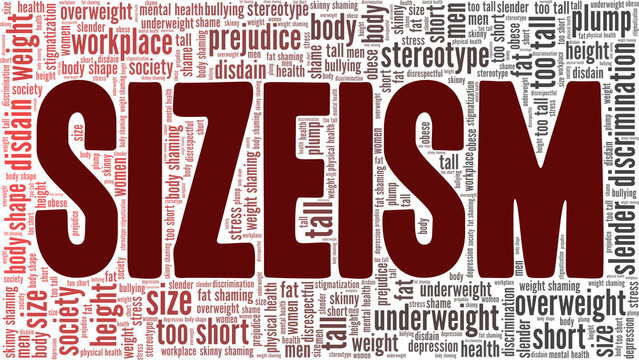 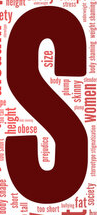 209
[Speaker Notes: ,]
?
E I I S S T Z
TWO WORDS
210
[Speaker Notes: .]
You could play
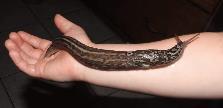 SIZIEST
SIZIEST: adj. MOST SIZY, VISCID (SIZIEST)
But why not play
SIZEIST
S
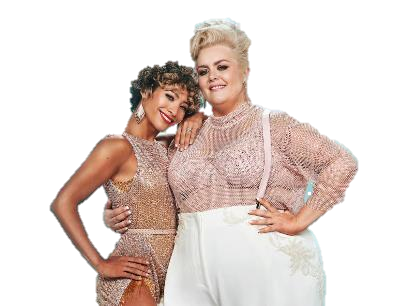 SIZEIST: n. ONE WHO PRACTICES SIZEISM
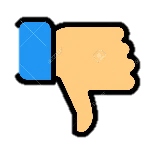 211
[Speaker Notes: .]
?
E H I L S S U
ONE WORD
212
[Speaker Notes: .]
RS
SLUSHIE
SLUSHIE: A CONFECTION CONSISTING OF FLAVORED SEMISOLID ICE
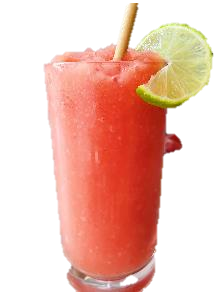 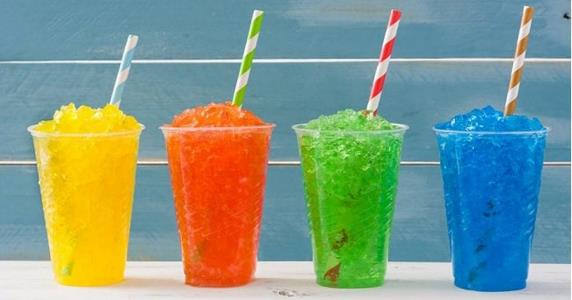 Also SLUSHY, SLUSHIER, SLUSHIEST as well as SLUSHEE/S
213
[Speaker Notes: ,]
?
E E H L S S U
TWO WORDS
214
[Speaker Notes: .]
You could play
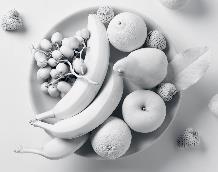 HUELESS
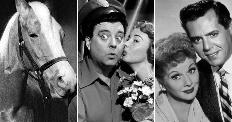 HUELESS: adj. WITHOUT A HUE, WITHOUT COLOR
But why not play
SLUSHEE
S
SLUSHEE: n. A CONFECTION CONSISTING OF FLAVORED SEMISOLID ICE
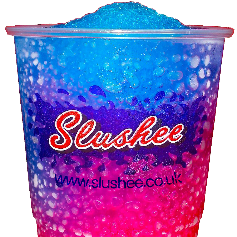 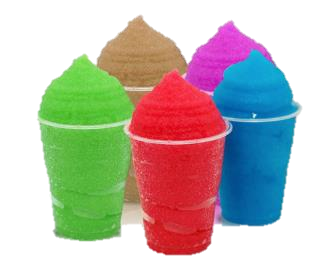 215
[Speaker Notes: .]
?
A D E K N R S
TWO WORDS
216
[Speaker Notes: .]
You could play
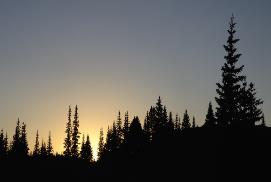 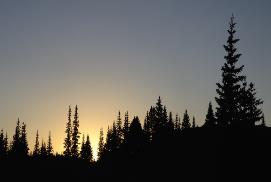 DARKENS
_
DARKENS: v. MAKES DARK (DARKEN, DARKENED, DARKENING)
But why not play
SNARKED
_
SNARKED: v.  CRITICIZED HURTFULLY 	(SNARK, SNARKS, SNARKING)
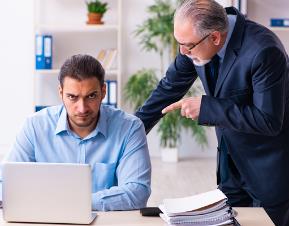 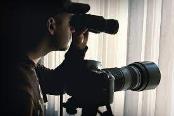 NARKED: v.  SPIED OR INFORMED (NARK, NARKS, NARKING)
217
[Speaker Notes: .]
?
C N N O O P S
ONE WORD
218
[Speaker Notes: .]
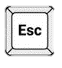 SPONCON
S
SPONCON: A SPONSOR-PLACED CONTENT ITEM
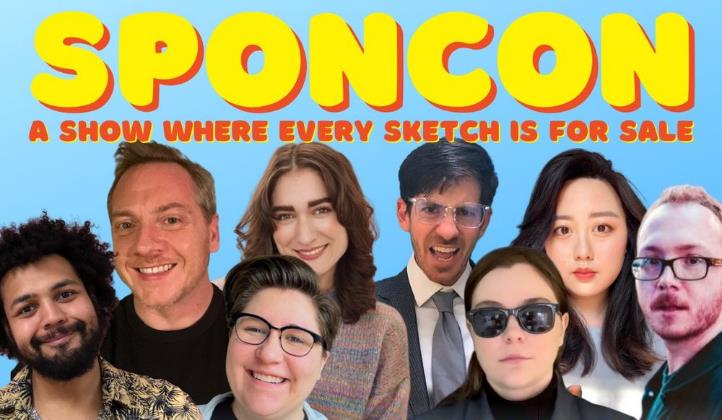 219
[Speaker Notes: Content posted usually by an influencer on social media that looks like a typical post but for which the poster has been paid to advertise a product or service]
?
E F F I S T U
ONE WORD
220
[Speaker Notes: .]
RS
STUFFIE
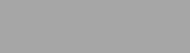 STUFFIE:  n. A STUFFED TOY
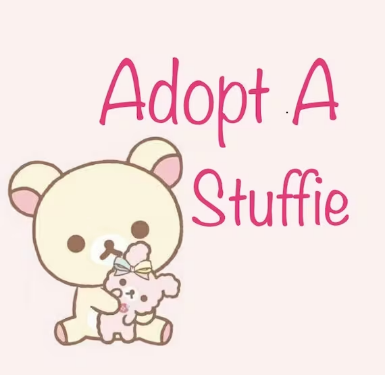 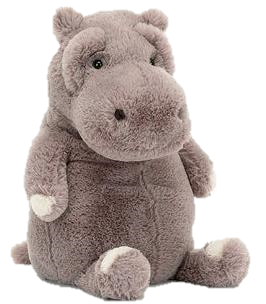 also
STUFFY
STUFFIER
STUFFIEST
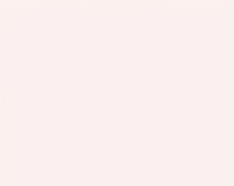 221
[Speaker Notes: ,]
?
A B E E S S T
ONE WORD
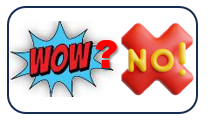 222
[Speaker Notes: .]
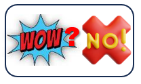 TABESES
TABESES: NWL23 pl. of TABES, A SYPHILITIC DISEASE
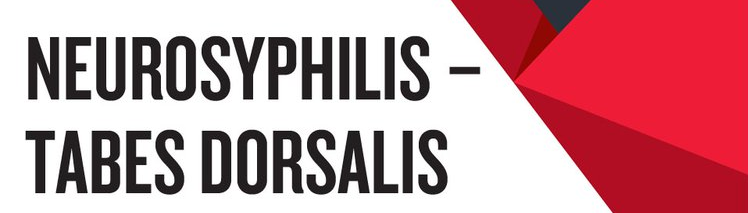 223
[Speaker Notes: ,.]
?
A D E E R S T
FIVE  WORDS
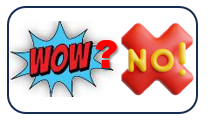 ONLY 4 WORDS
224
[Speaker Notes: .]
You could play
DERATES
_
DEAREST
S
_
REDATES
SEDATER
_
P
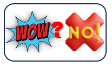 Maybe not play:
TASERED
WGPO/WOW24:
n. TASER, TASERS
v. TASE, TASED, TASES, TASING
TASERED: NWL23 v. STUNNED USING FIRED ELECTRIFIED DARTS
(TASER, TASERS, TASERING)
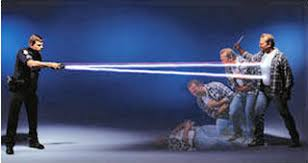 225
[Speaker Notes: .]
?
E G H I I N T
TWO  WORDS
226
[Speaker Notes: .]
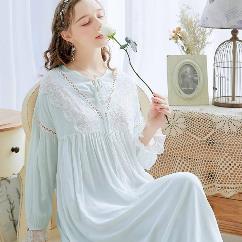 You could play
NIGHTIE
S
NIGHTIE: A NIGHTGOWN
But why not play
THINGIE
S
THINGIE:  n. SOMETHING WHOSE NAME IS UNKNOWN OR FORGOTTEN (also THINGY)
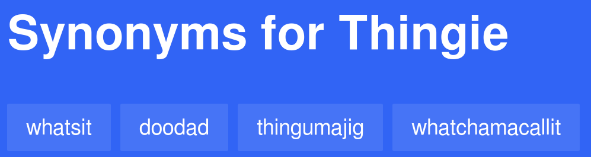 227
[Speaker Notes: .]
?
A D E N U V X
ONE WORD
228
[Speaker Notes: .]
UNVAXED
UNVAXED: adj. UNVACCINATED (also UNVAXXED)    “-D only”
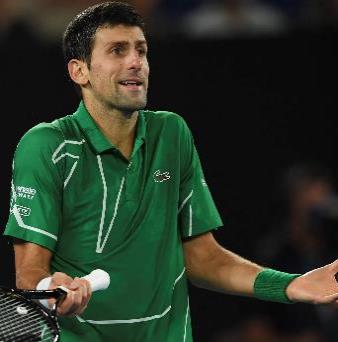 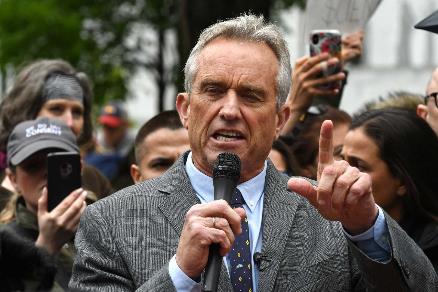 229
[Speaker Notes: ,]
?
A A I Q T U V
TWO  WORDS
230
[Speaker Notes: .]
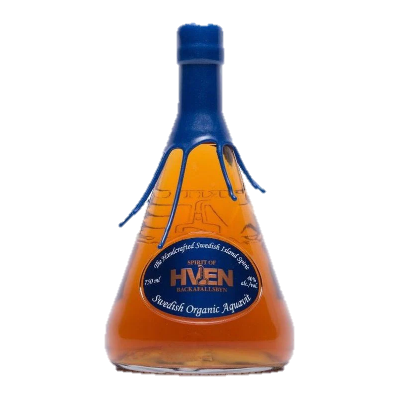 You could play
AQUAVIT
S
AQUAVIT: A SCANDINAVIAN LIQUOR
But why not play
VAQUITA
S
VAQUITA: n. ONE OF A SPECIES OF PORPOISE
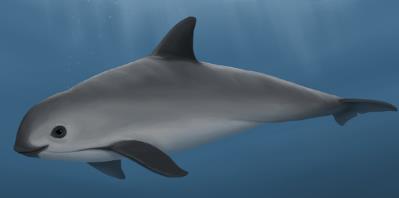 231
[Speaker Notes: .]
?
A E I L L R W
ONE WORD
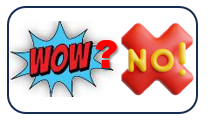 232
[Speaker Notes: .]
WALLIER
_
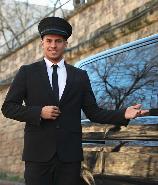 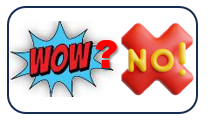 WALLIER: MORE WALLY, MORE STURDY (WALLIEST)
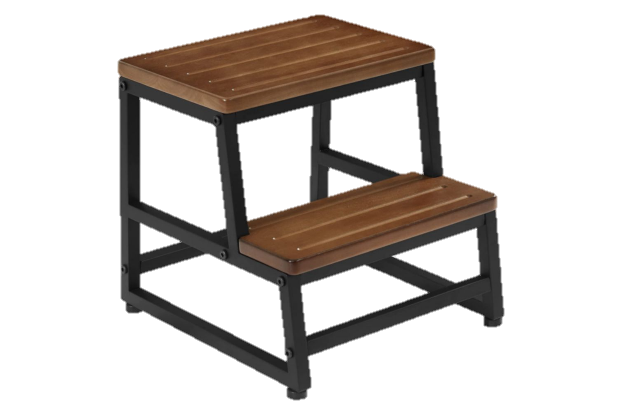 WALLIE: n. A VALET (pl. WALLIES)
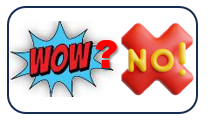 also  WALY: adj. VISUALLY PLEASING (WALIER, WALIEST) &     	WALY: n.  SOMETHING VISUALLY PLEASING (pl. WALIES)
233
[Speaker Notes: ,]
Wow, what fortitude you have!!
Remember there are other PowerPoint shows available for the new words!
www.ashevillescrabble.com on the Study page
I’m quite sure these are not perfect, so please  email suggestions to 			williamrsnoddy@gmail.com
234
[Speaker Notes: .]